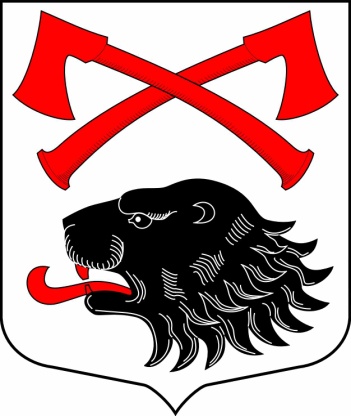 Отчет администрации
Кусинского сельского поселенияо социально - экономическом развитии за  2020 год и перспективах на 2021 год.

Д. Кусино

10.02.2021
Административный центр – деревня Кусино
и девять населённых пунктов, в которых в общей сложности проживает 925 человек.
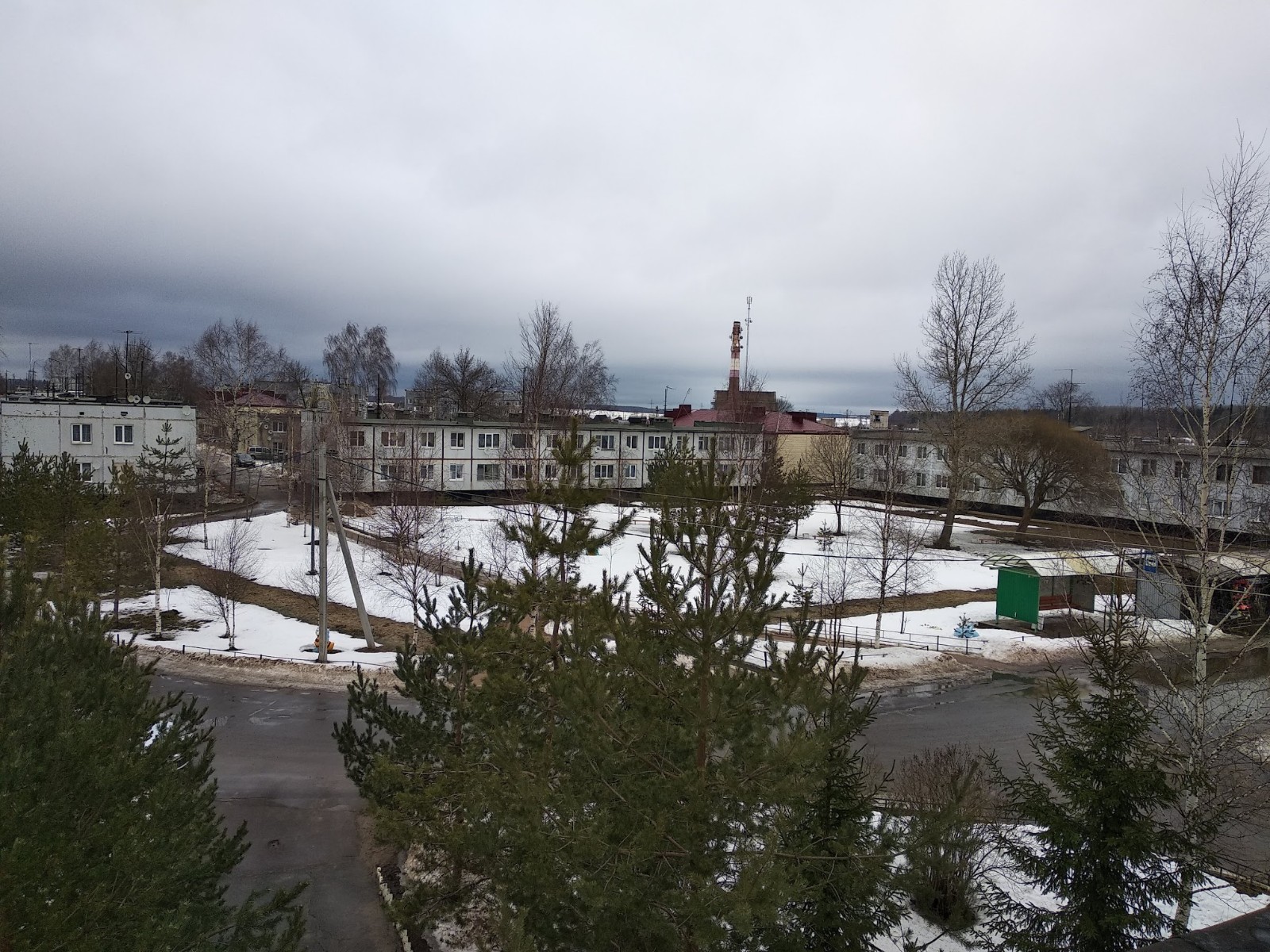 .
Численность населения в Кусинском сельском поселении 925 человек.
Кусино – 762
Ирса – 17
Посадниково – 15
Посадников Остров – 39
Берёзовик – 46
Мелехово – 10 
Меневша – 4
Извоз – 3
Тигода – 1
Жарок – 10
Садоводства – 18
ОРГАНИЗАЦИИ, ПРЕДПРИЯТИЯ, УЧРЕЖДЕНИЯ 
. На территории  административного центра 
д. Кусино находится одиннадцатьорганизаций, в которых занято  более 250 человек
БЮДЖЕТ 2020
ИСПОЛНЕНИЕ БЮДЖЕТА за 2020 год
Муниципальные программы В 2020 году были приняты и действовали12 программ, в рамках которых, было выполнено мероприятий на общую сумму  16296 тысяч рублей 1.«Повышение эффективности муниципального управления и снижение барьеров при предоставлении муниципальных услуг в муниципальном образовании Кусинское сельское поселение Киришского муниципального района Ленинградской области»2. «Борьба с борщевиком Сосновского в муниципальном образовании Кусинское сельское поселение Киришского муниципального района Ленинградской области» 3. «Обеспечение устойчивого функционирования и развития коммунальной и инженерной инфраструктуры и повышение энергоэффективности в Кусинском сельском поселении» 4.«Обеспечение безопасности в Кусинском сельском поселении» 5.«Благоустройство и санитарное содержание территории Кусинского сельского поселения» 6. «Развитие автомобильных дорог в Кусинском сельском поселении»7.«Обеспечение качественным жильем граждан на территории Кусинского сельского поселения» 8.«Стимулирование экономической активности в Кусинском сельском поселении» 9. «Развитие частей территории Кусинского сельского поселения» 10.«Развитие административного центра муниципального образования Кусинское сельское поселение Киришского муниципального района Ленинградской области»11. «Развитие культуры в Кусинском сельском поселении» 12. «Развитие физической культуры и спорта в Кусинском сельском поселении»
В рамках Программы «Обеспечение качественным жильем граждан  на территории Кусинского сельского поселения»
В 2020 г. в на улучшение жилищных условий  состоит 14 семей (33 чел.), в том числе 8 семей подали документы  на участие в  программах на получение сертификата для приобретения жилья .
Развитие культуры и спортав муниципальном образовании Кусинское сельское поселение
Финансирование культуры и спорта в 2020 году составило в общей сложности – 2108 тыс.рублей, в том числе на заработную плату, свет, тепло, аренду помещения, связь  и прочие расходы. 
В сельской библиотеке зарегистрировано 220 читателей, за год приобретено 169 новых книг, выписано – 32 единицы газет и журналов, за год было 1868 посещений.
Работниками Кусинского  сельского дома культуры за 2020 год было проведено всего порядка семидесяти  мероприятий, в том числе в онлайн формате.
Масленица
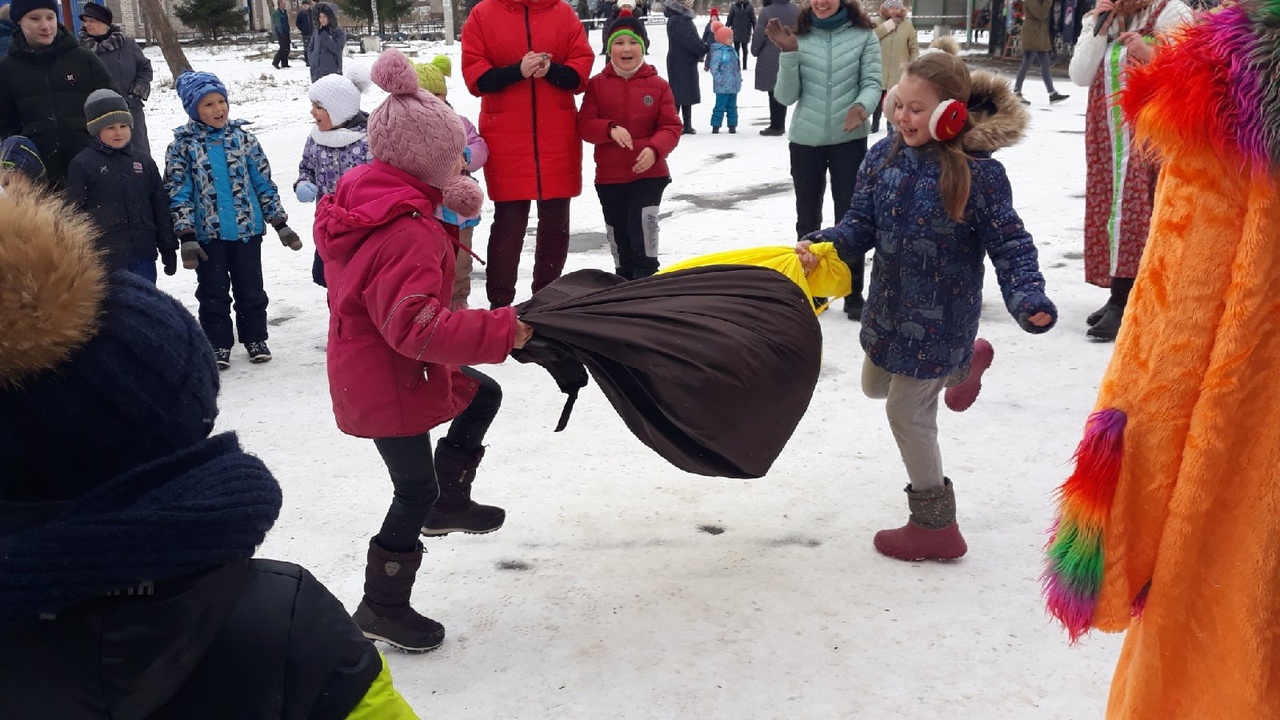 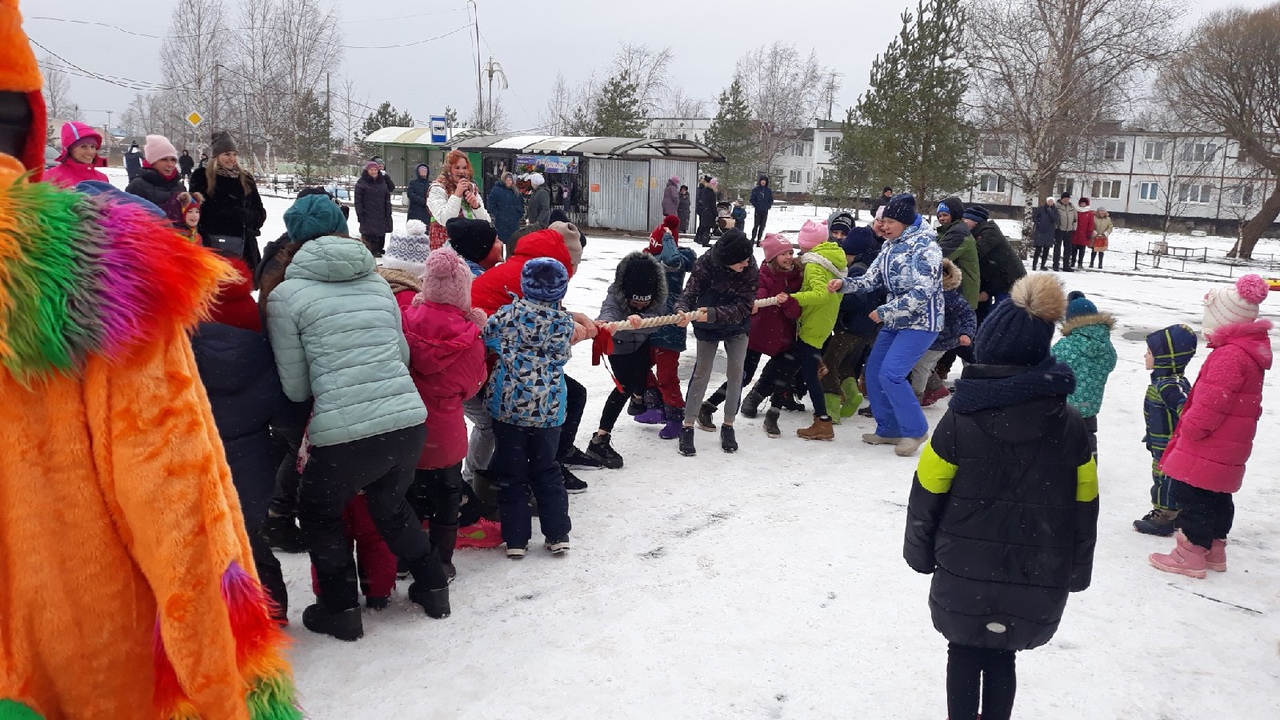 В кругу друзей.
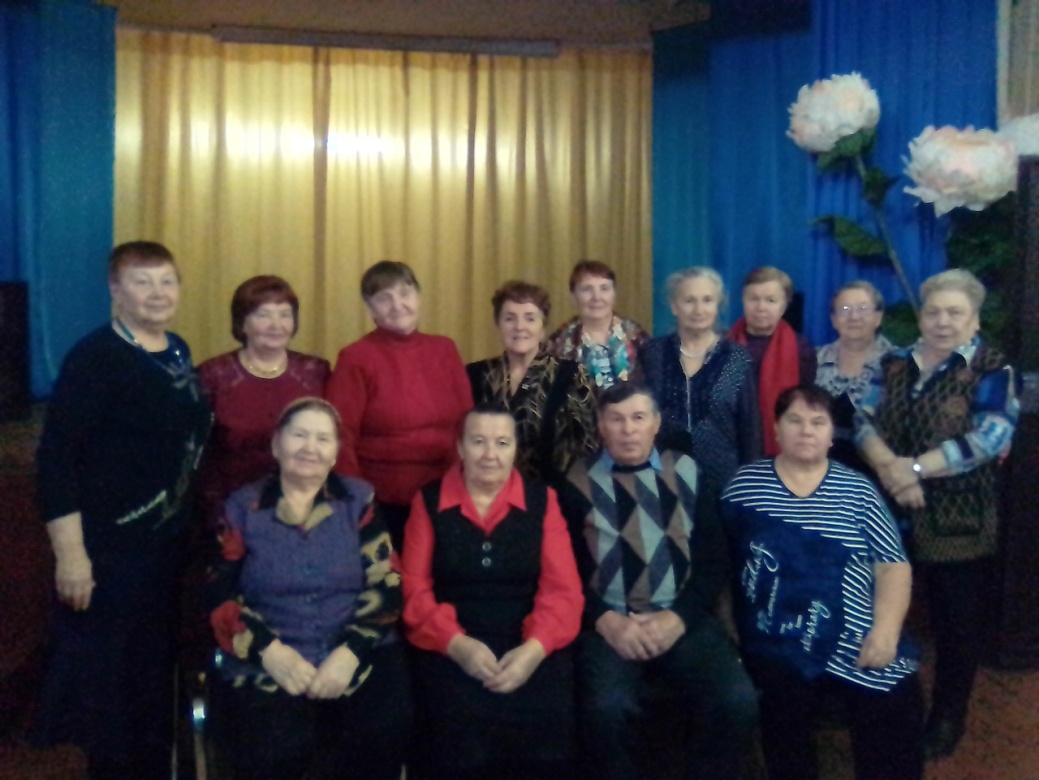 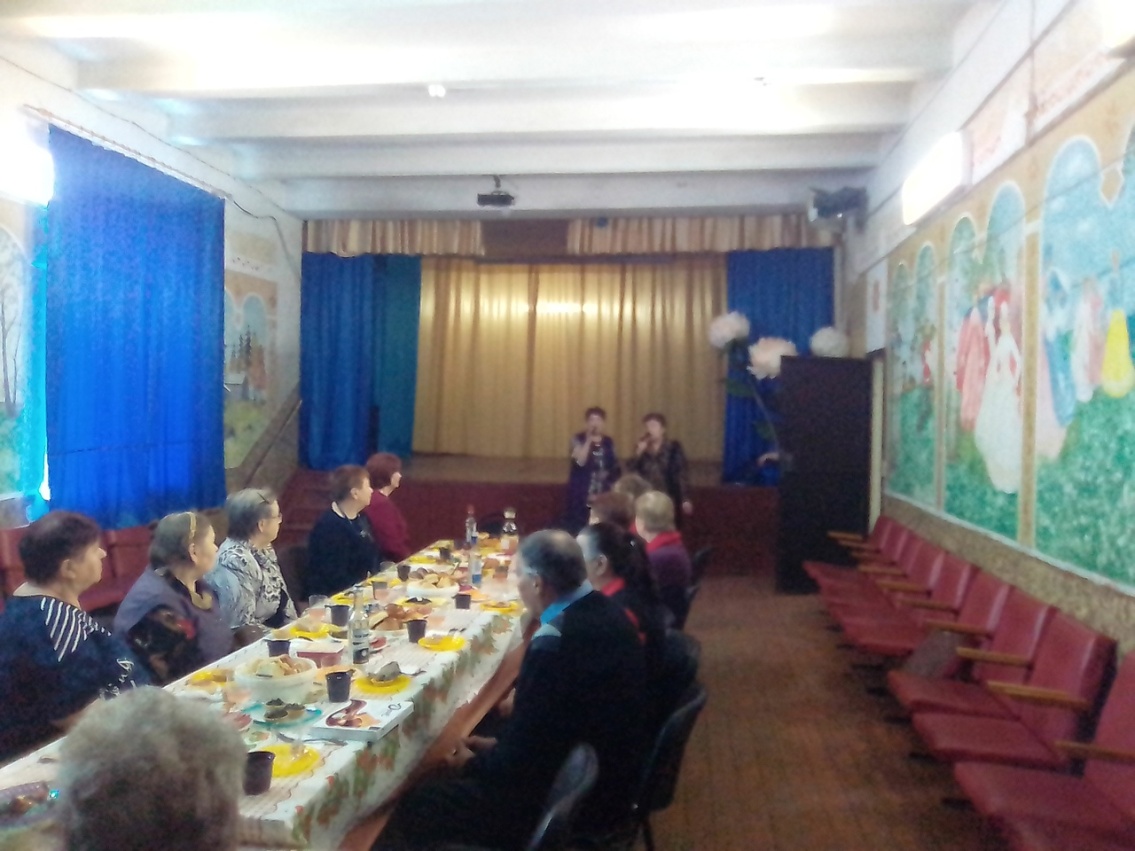 Концерт к 8 Марта
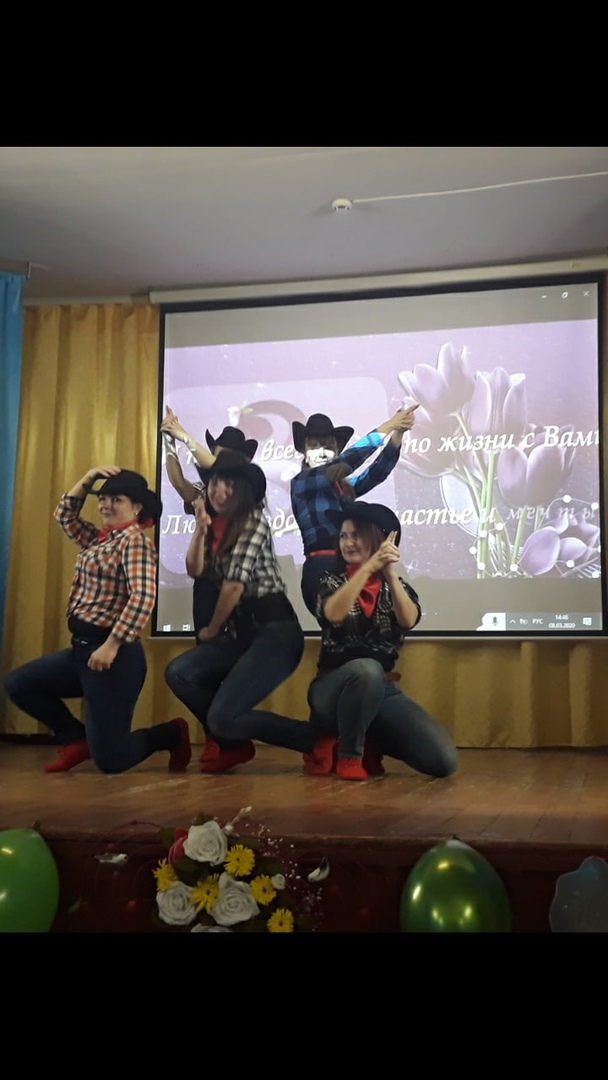 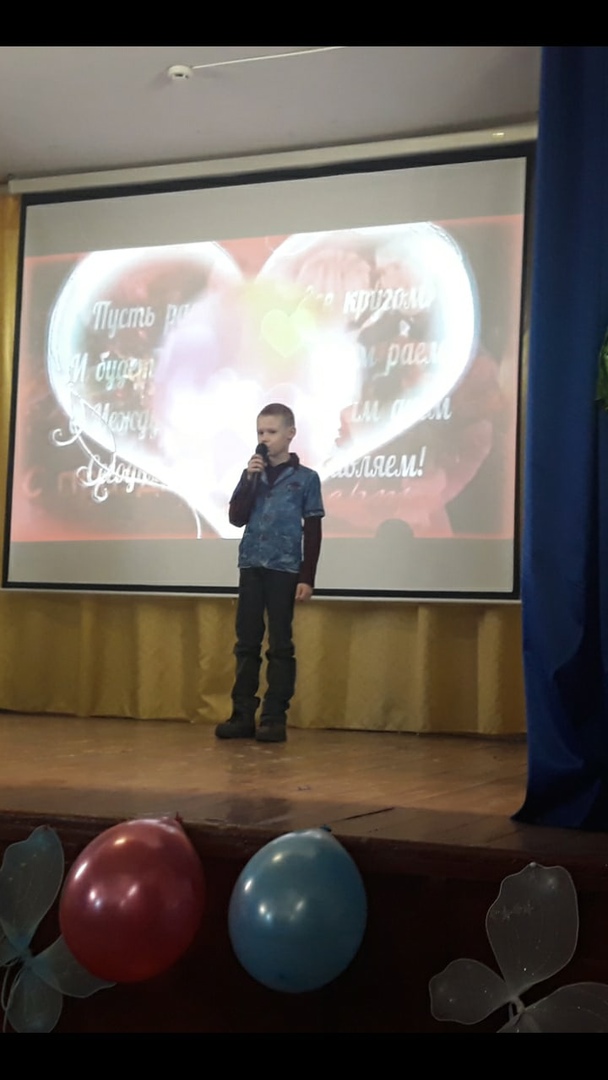 "Письмо в будущее" - до встречи в 2030году!!!
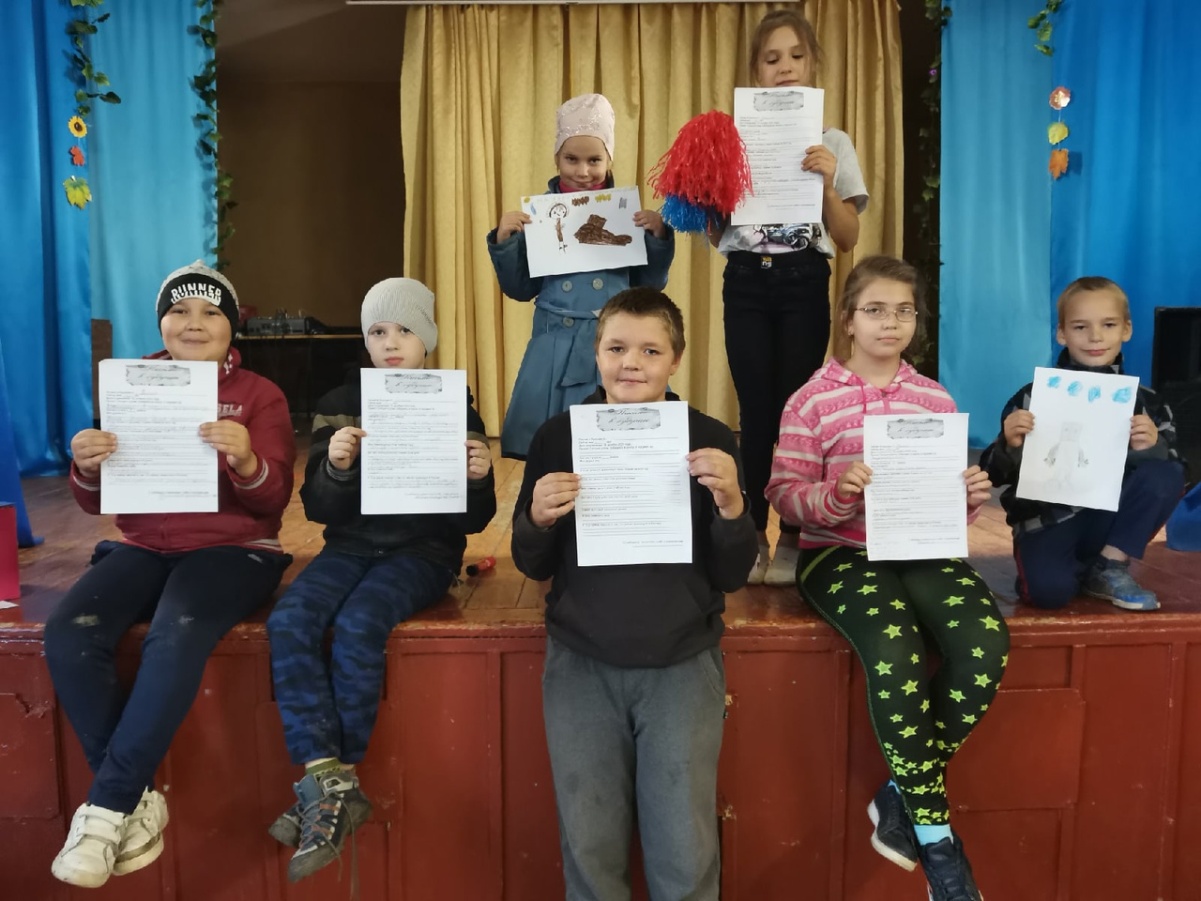 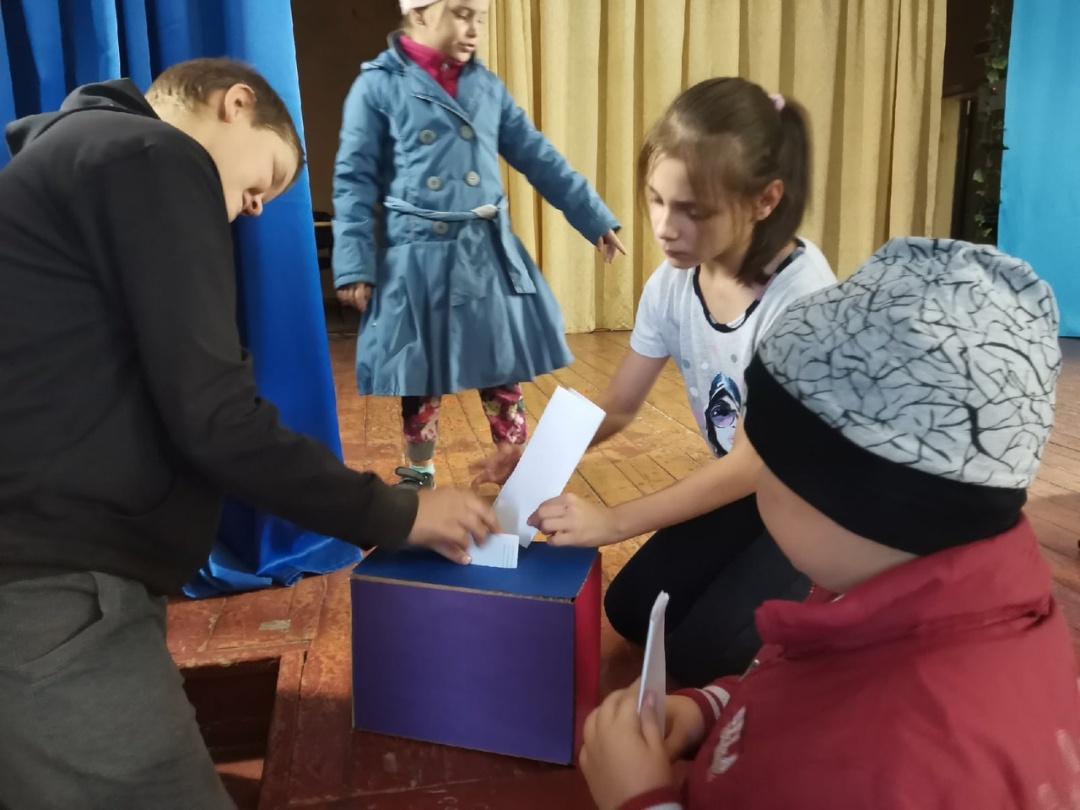 Письмо Деду Морозу
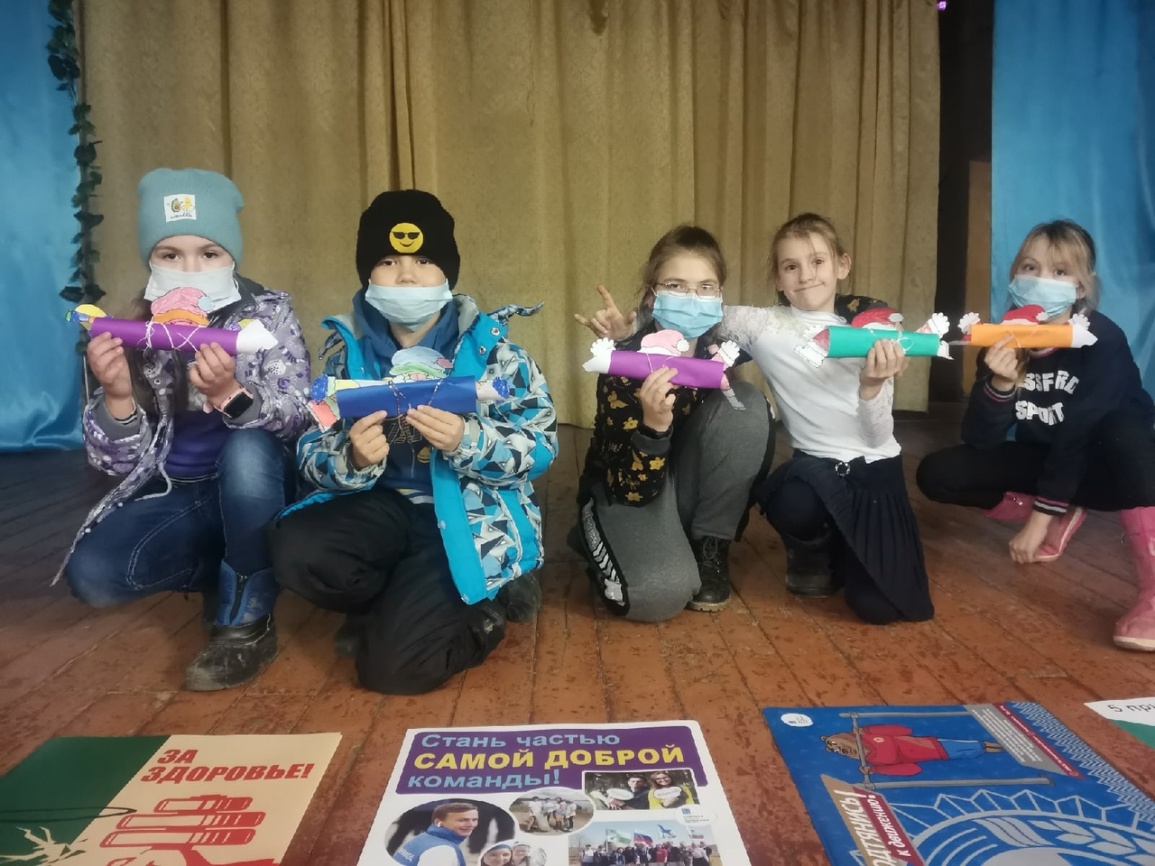 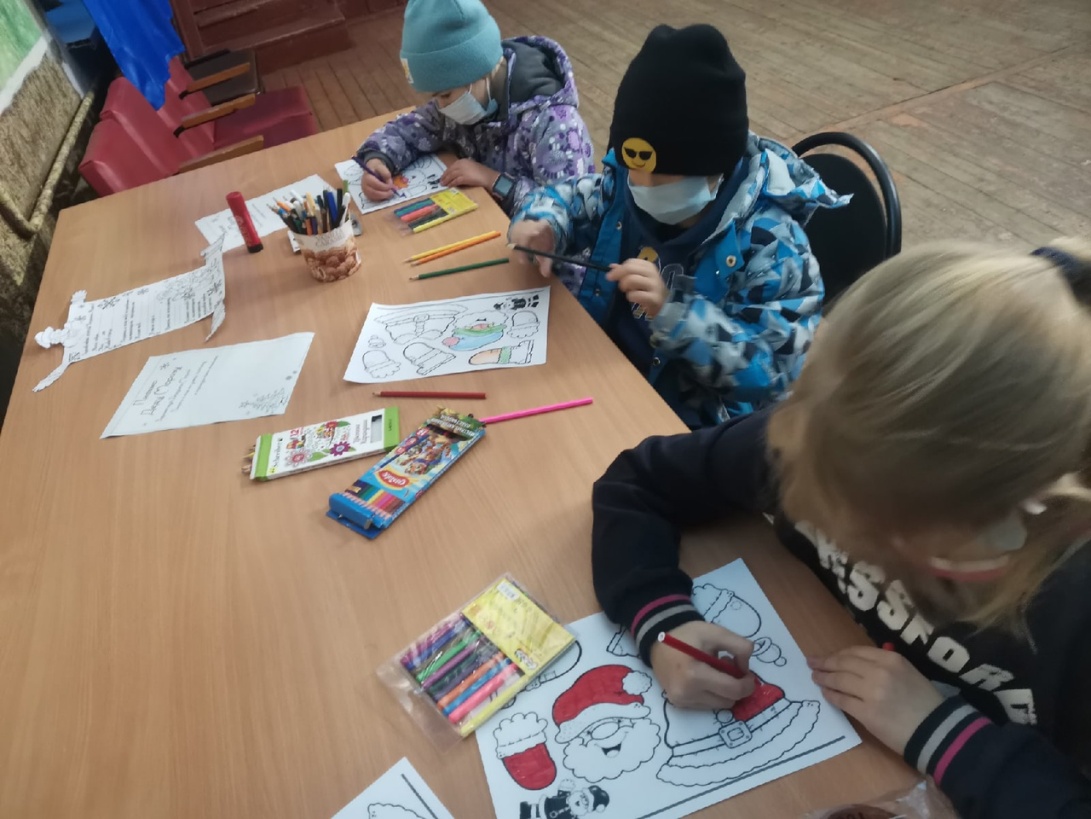 15-й смотр-конкурс «Ветеранское подворье-2020»
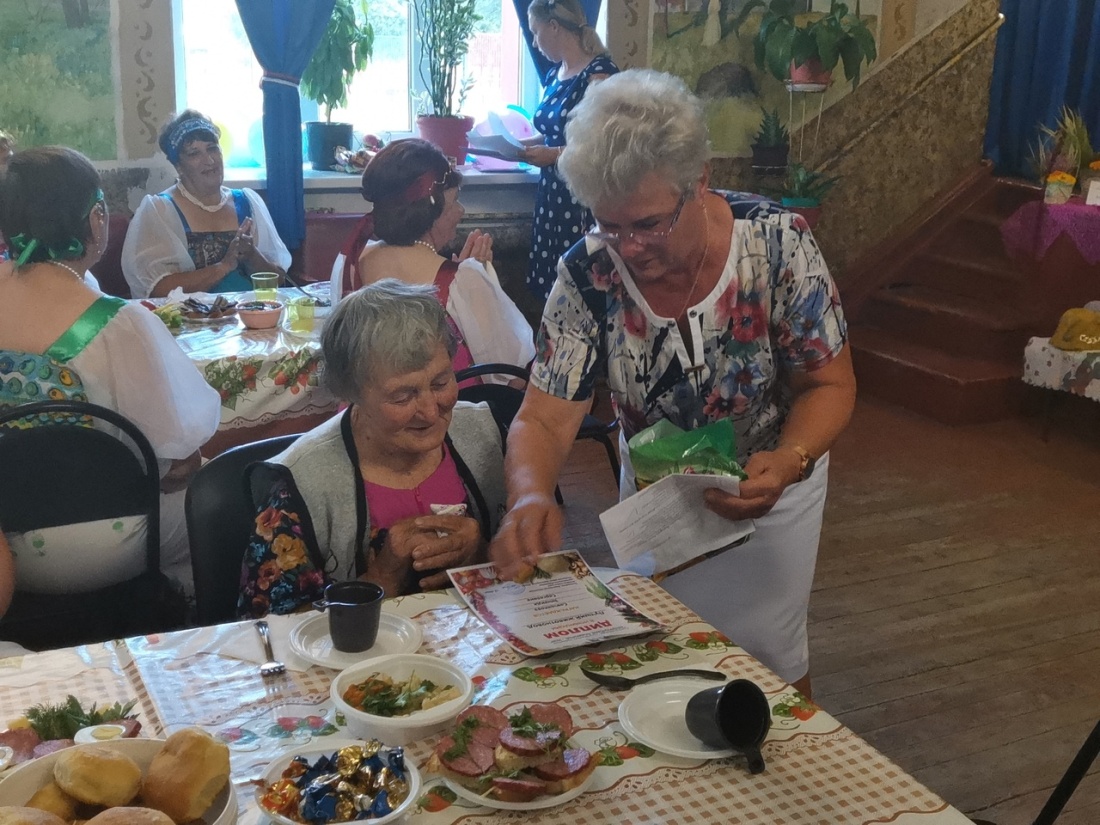 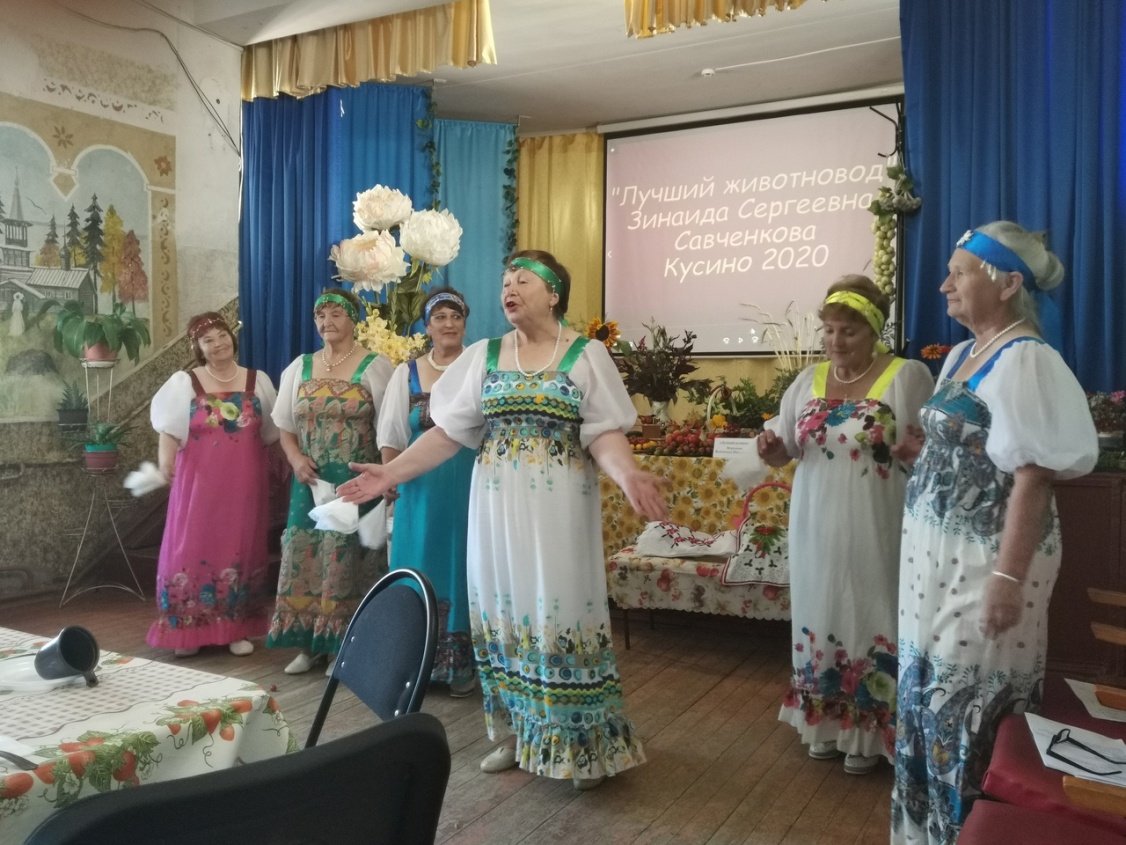 Ветеранское подворье в Гатчине.
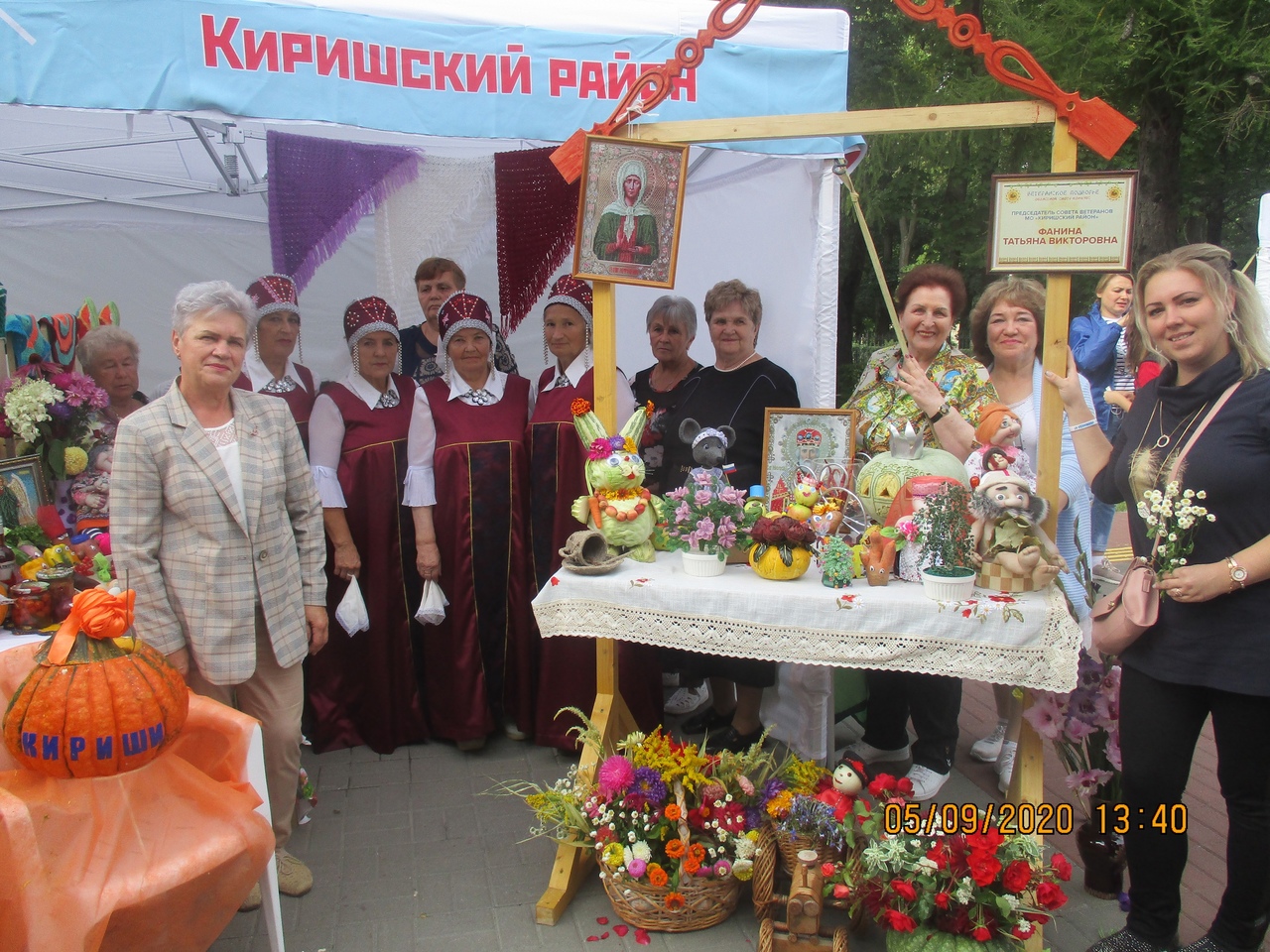 Выездной концерт в д. Мотохово
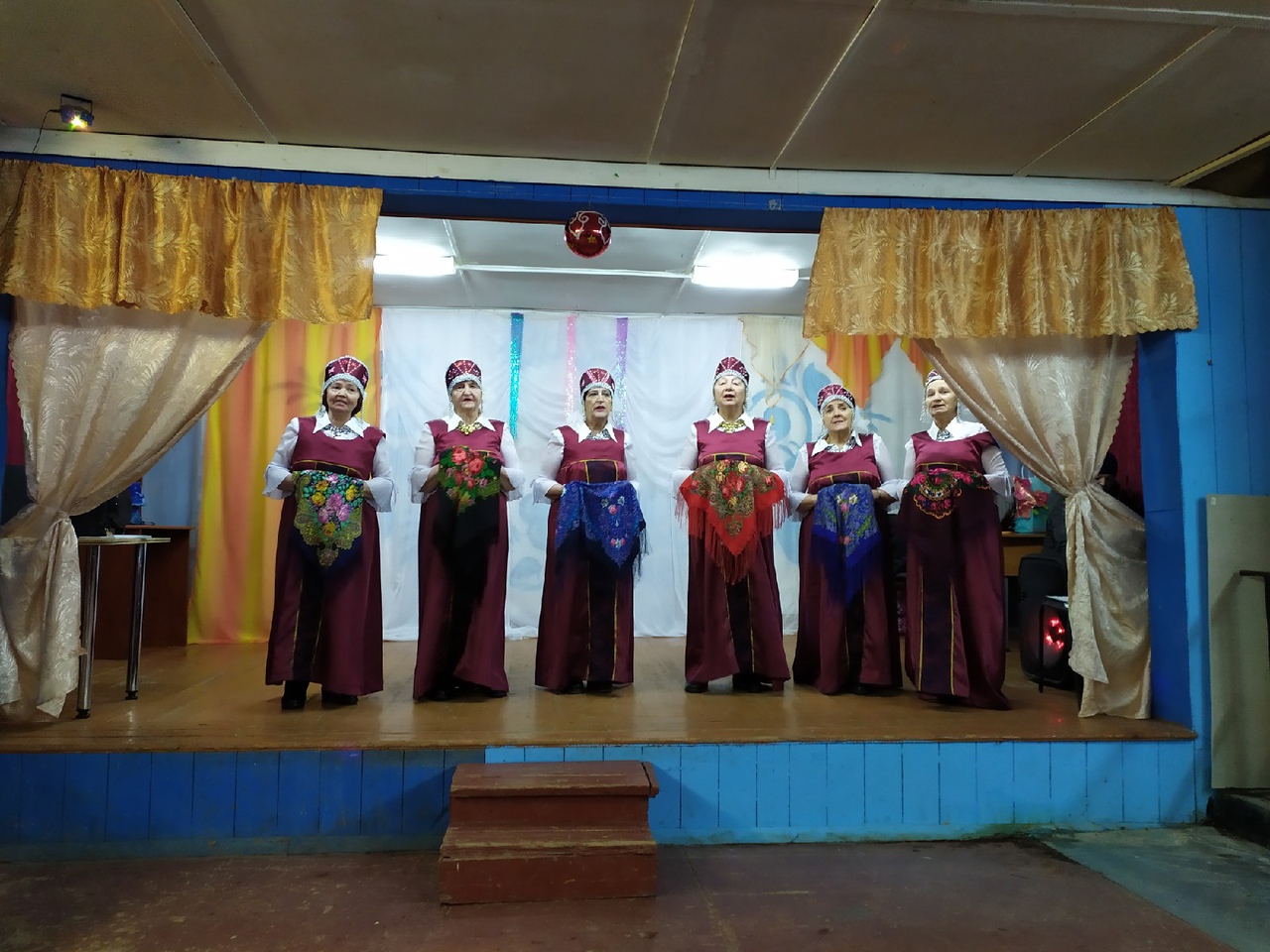 Коллектив «Журавушки»
С Днём физкультурника!!!
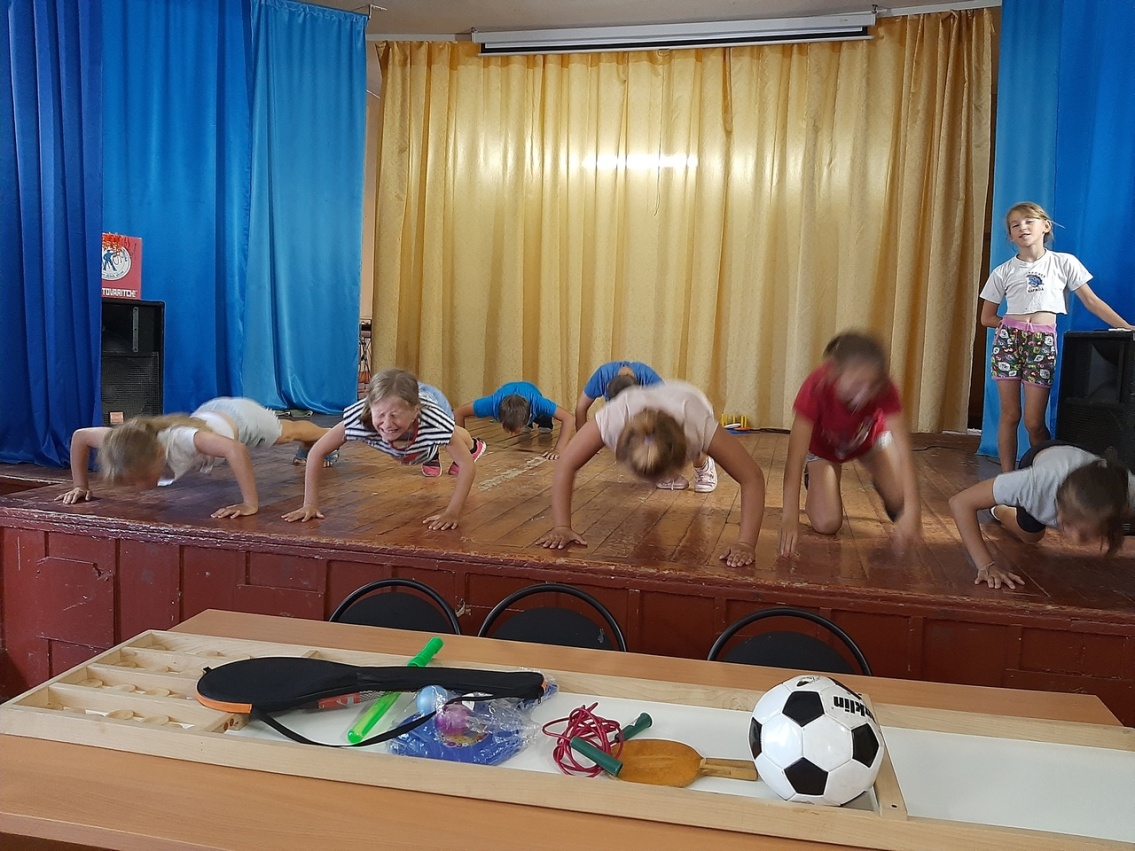 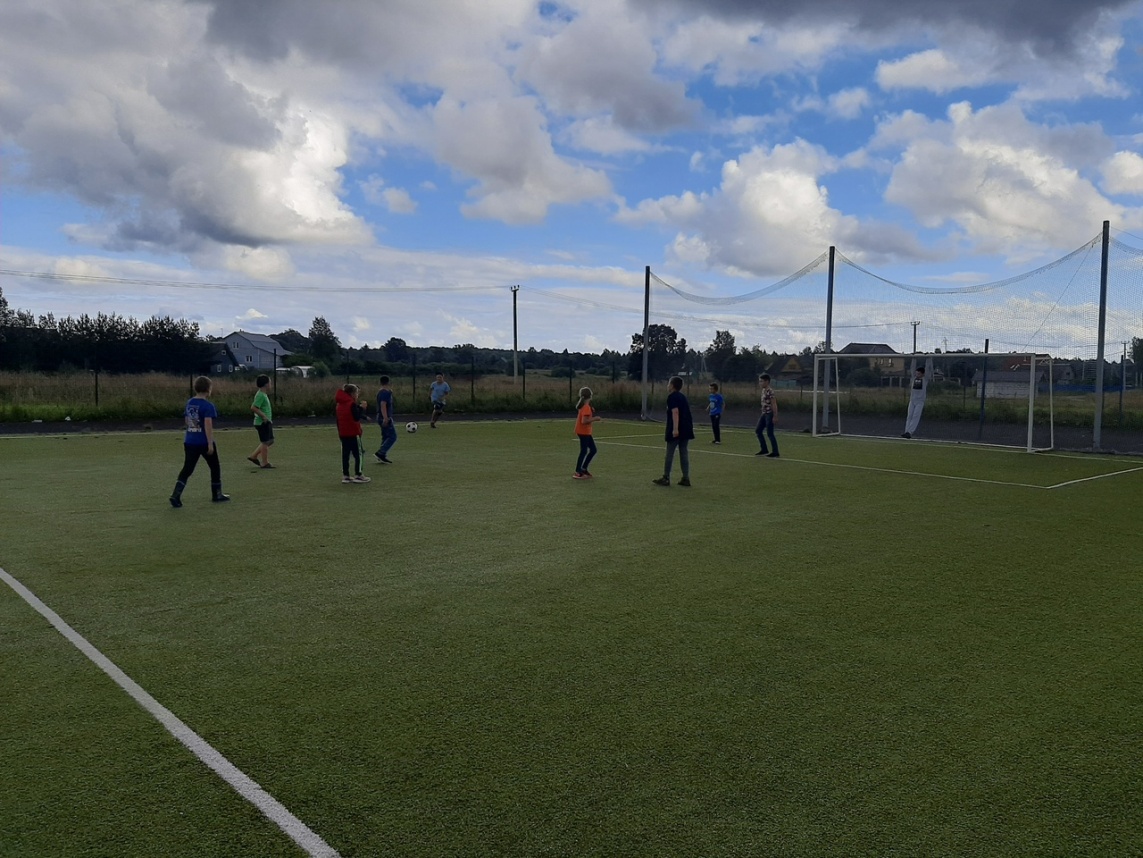 Играли, скакали, бегали, пели, танцевали,    отжимались... было весело!!!
Дубовая аллея около «Пушки»
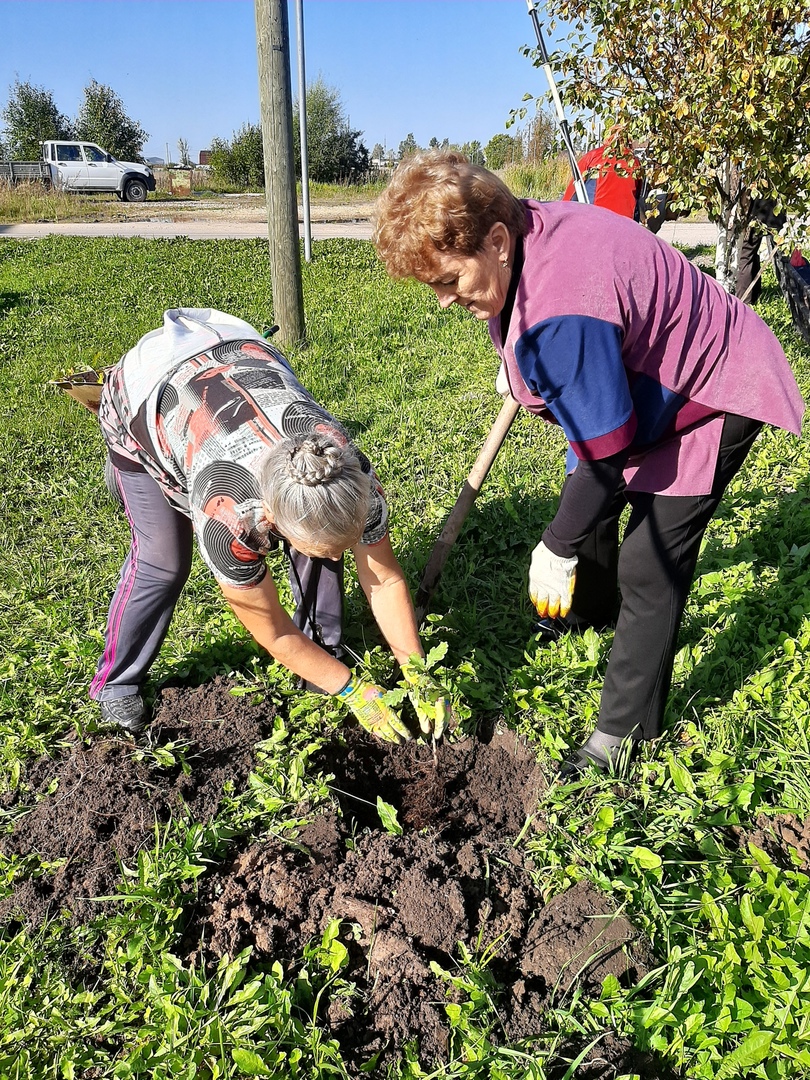 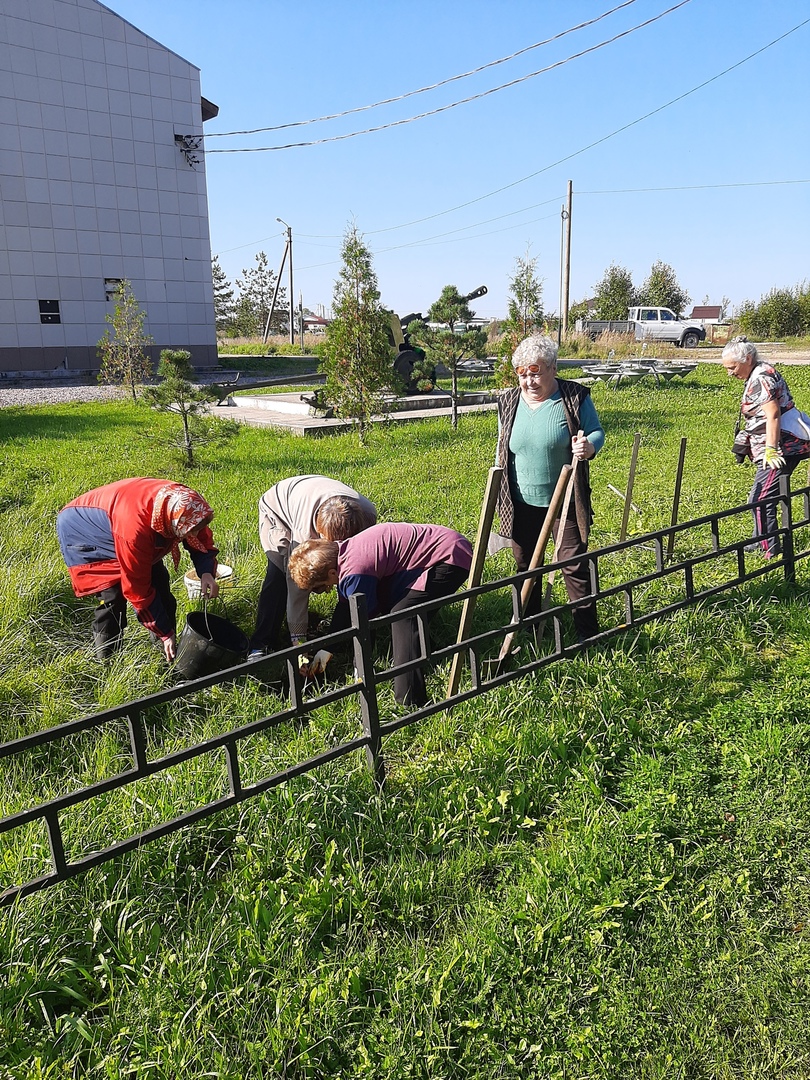 Всероссийская акция «СВЕЧА ПАМЯТИ»
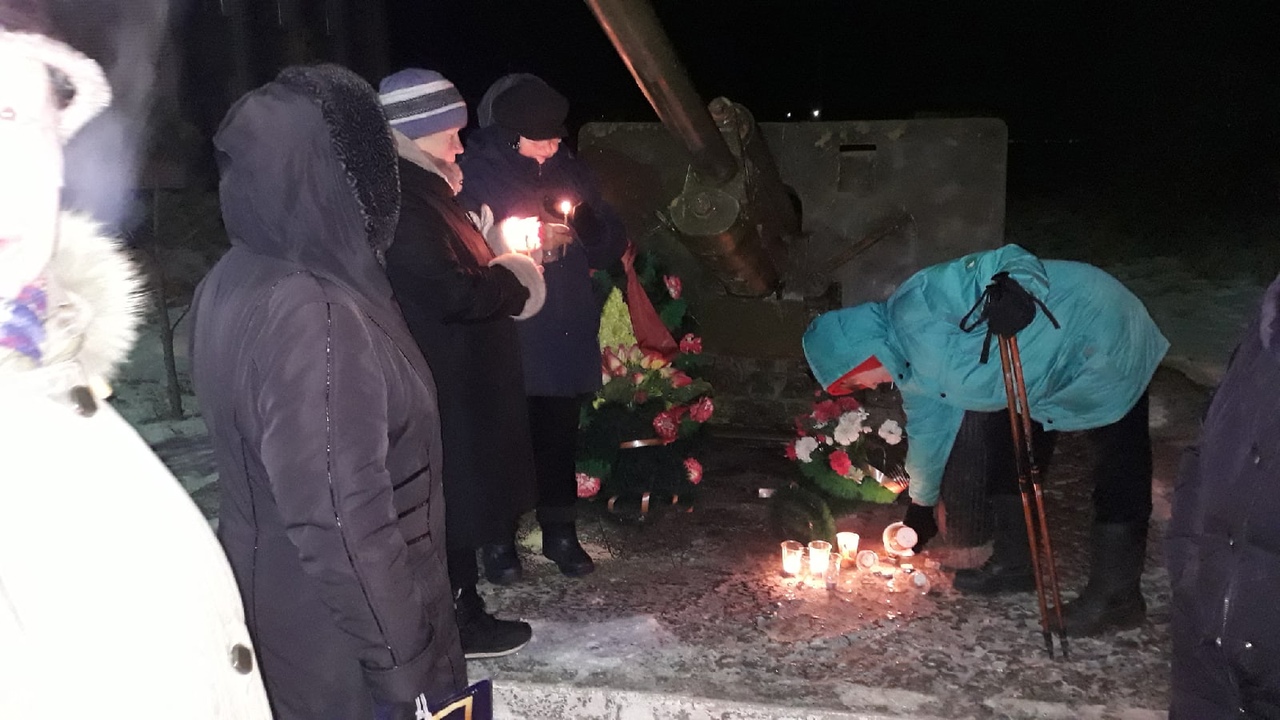 В день памяти и скорбиСвою свечу зажгиВо славу тех, кто подвиг,Бессмертный, совершил...
День Победы 9 мая
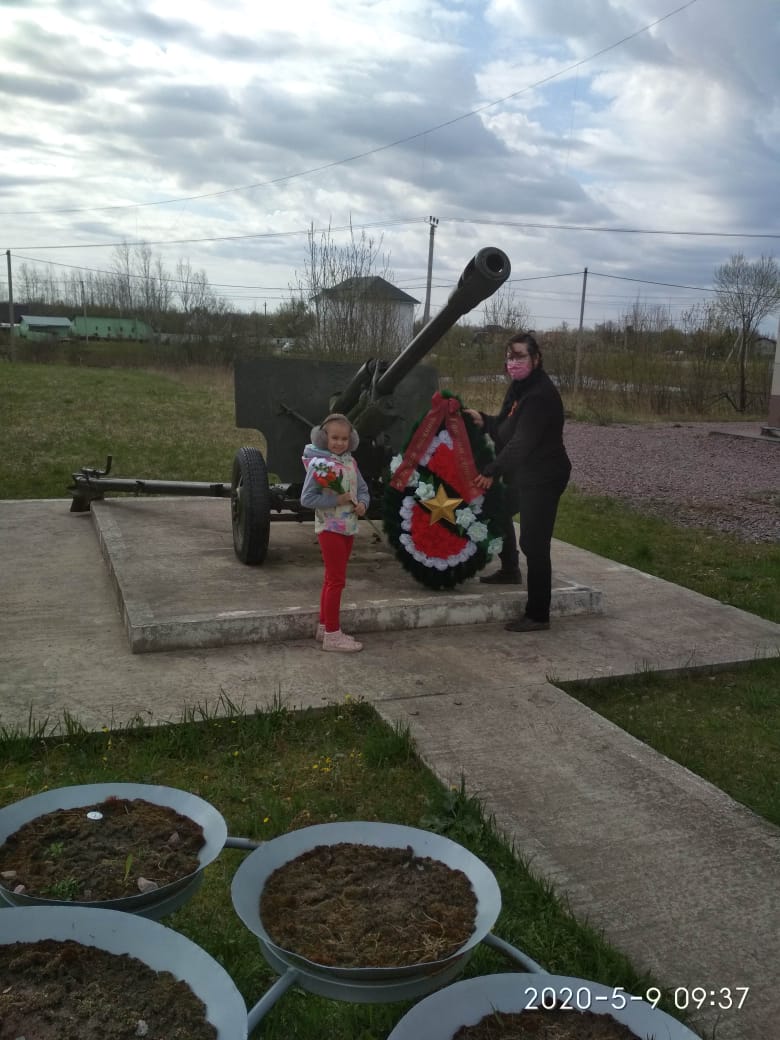 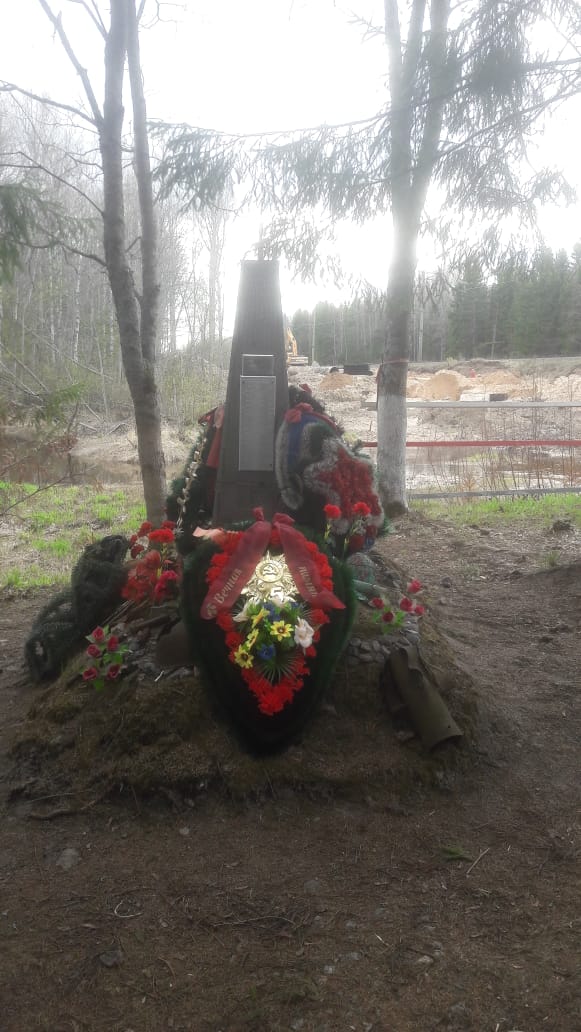 Возложение венков на братских захоронениях в Жарке и Мелехово
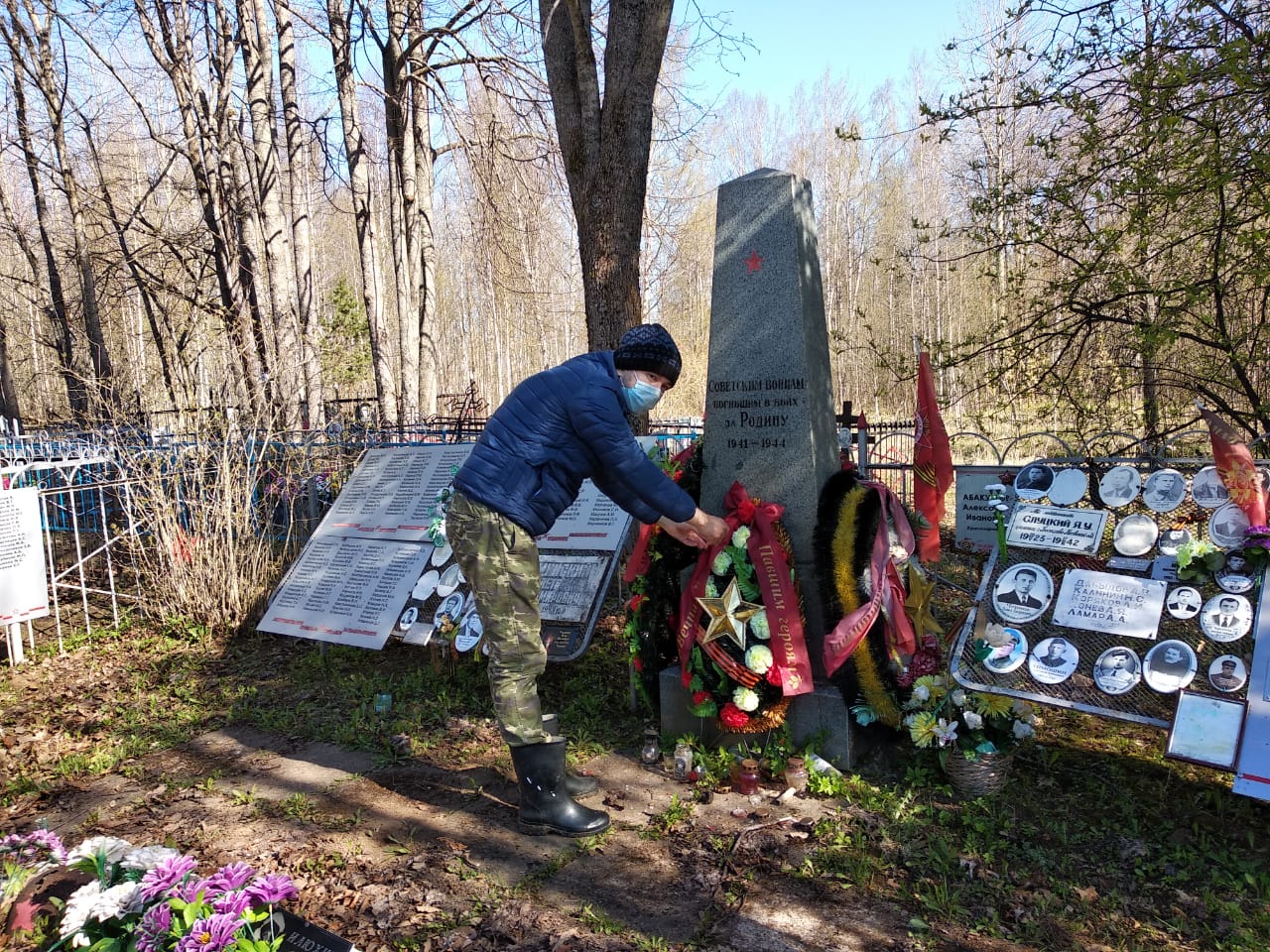 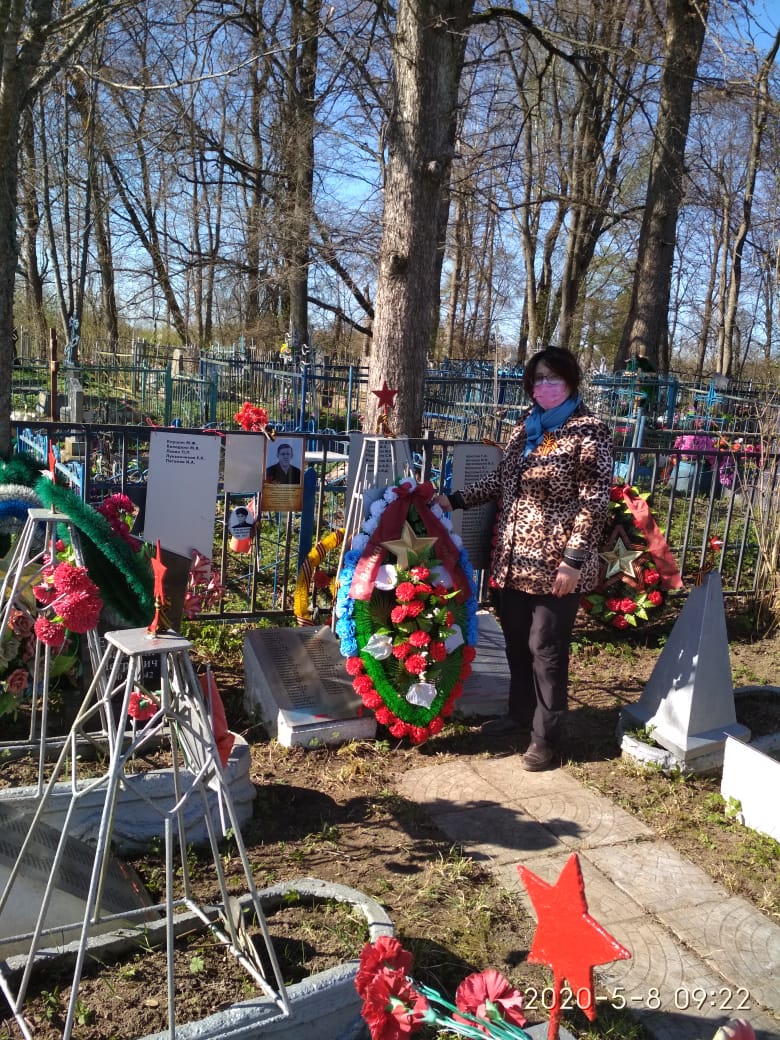 Лыжня России – 2020
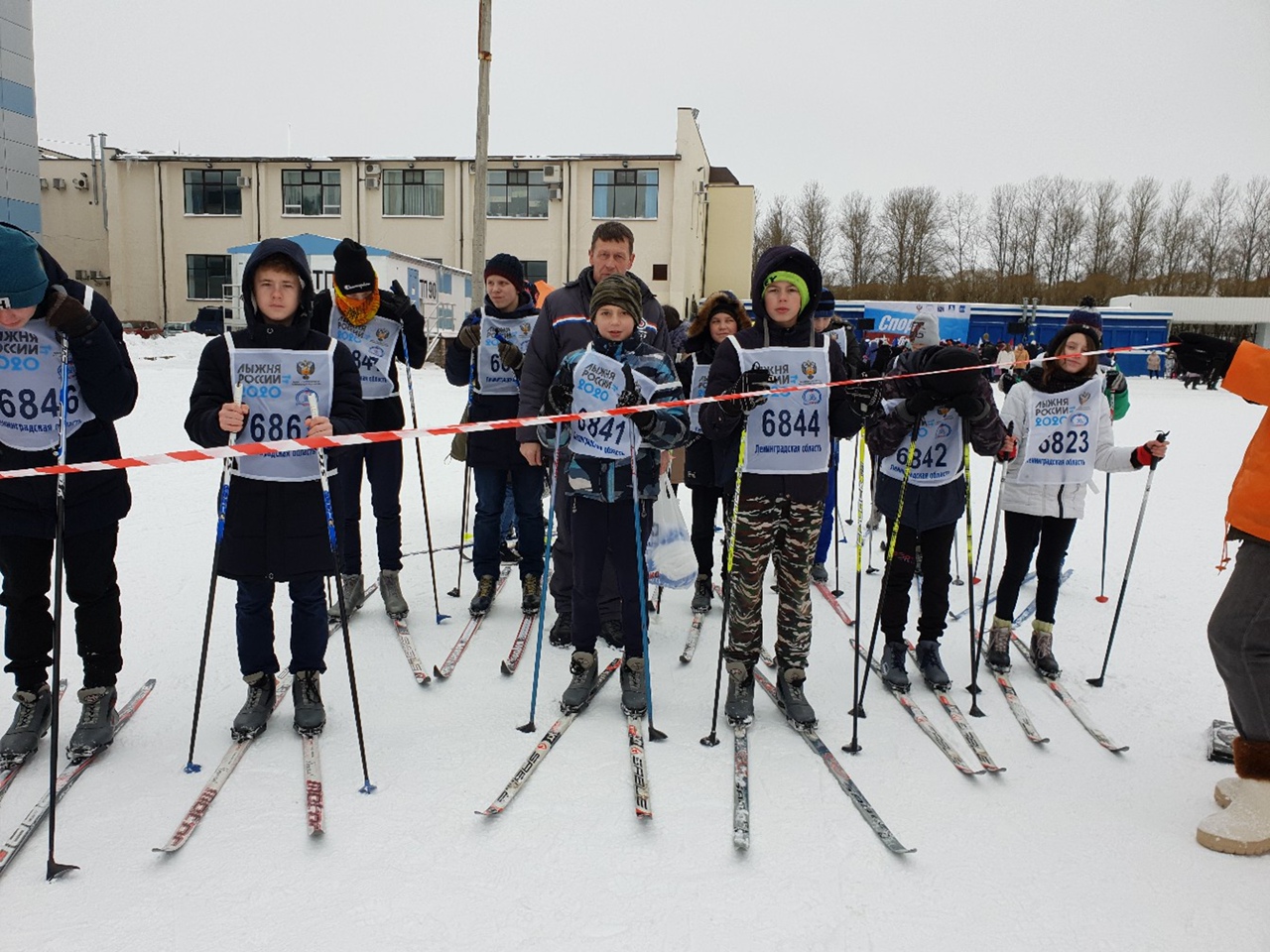 Соревнования по минифутболу.
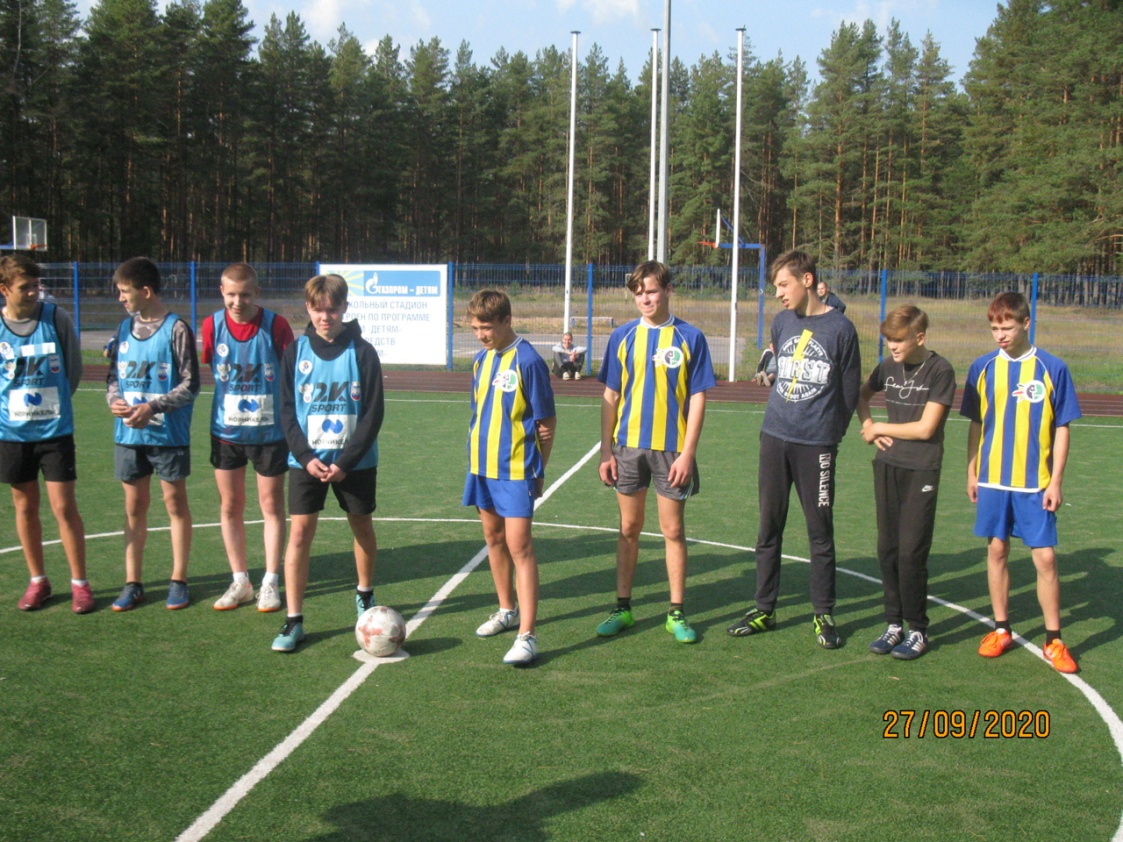 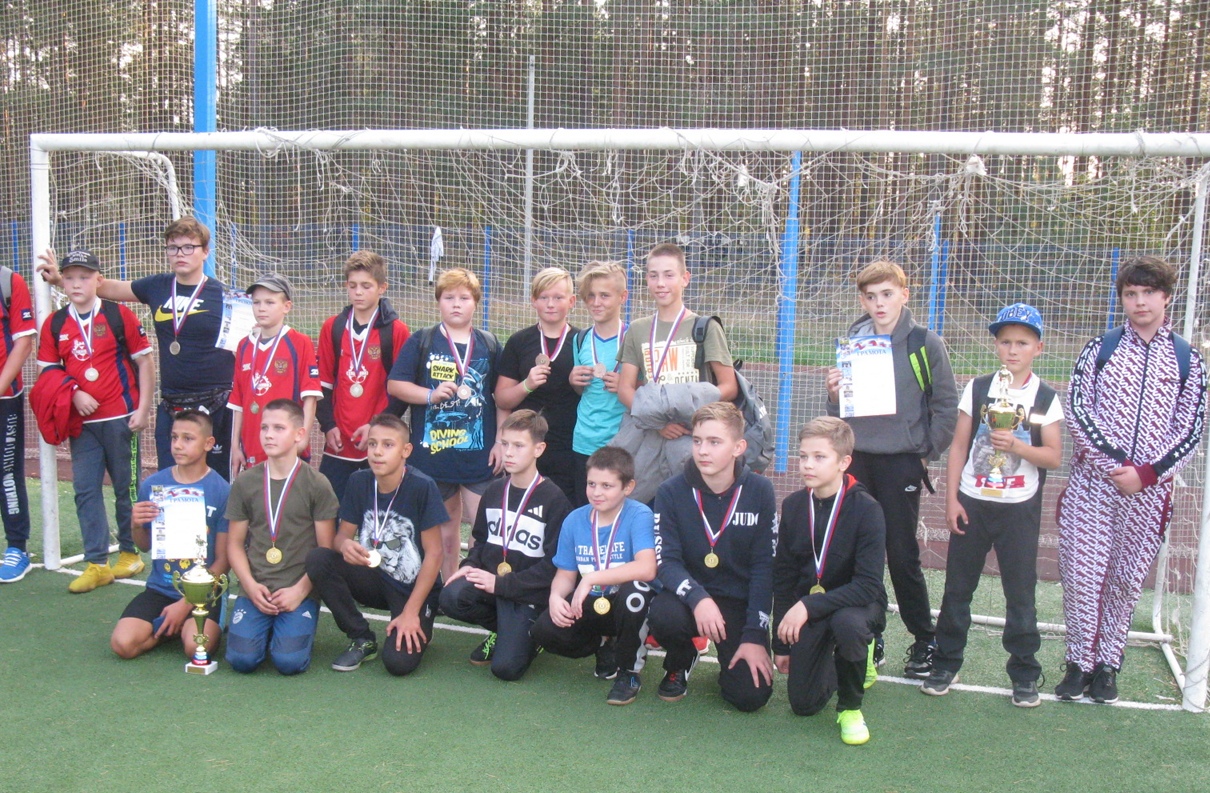 Кросс Нации
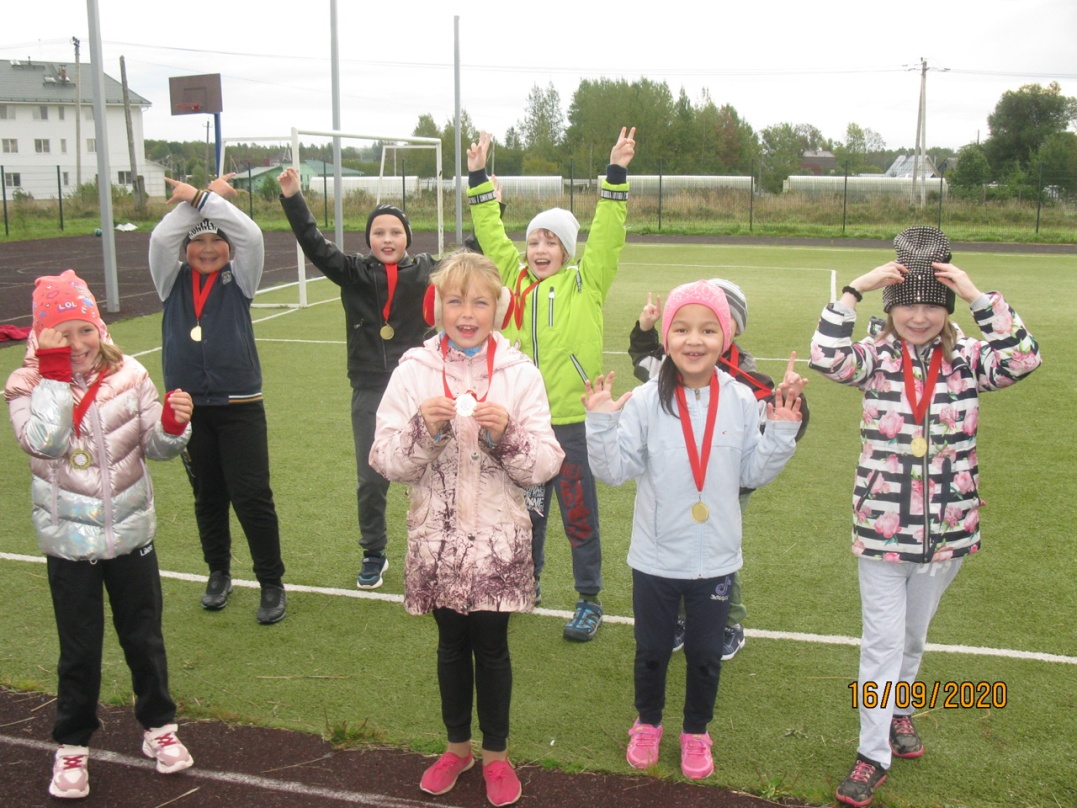 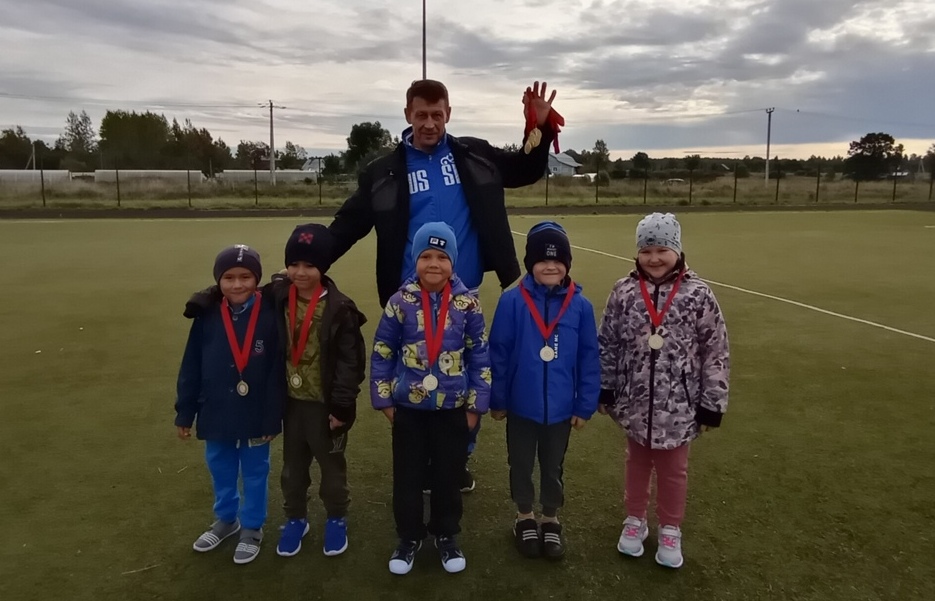 Ремонт участка трубопроводов тепловых сетей от ТК-1 
до ЖД № 6 и ЖД №7, от ЖД №6 до ЖД №1
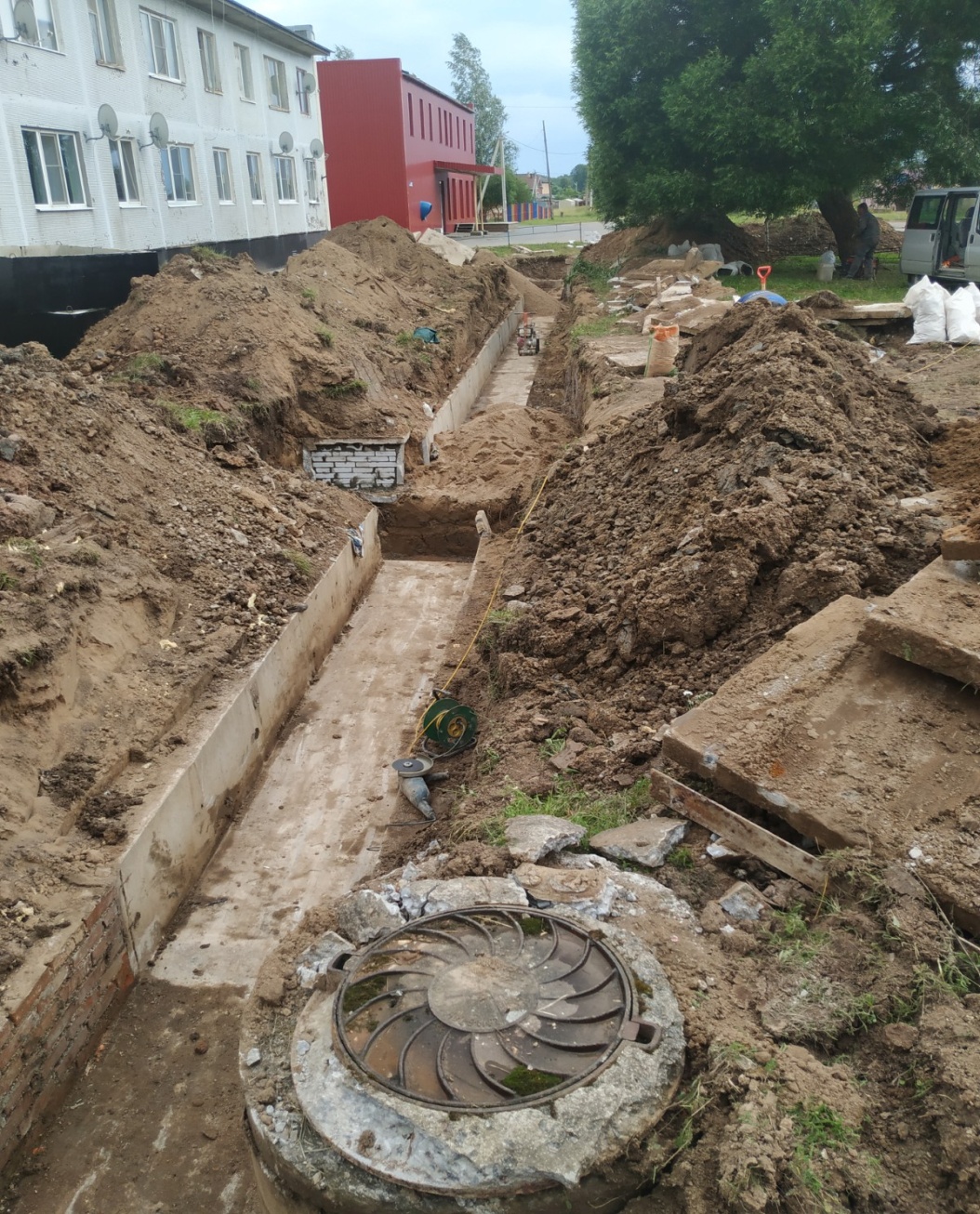 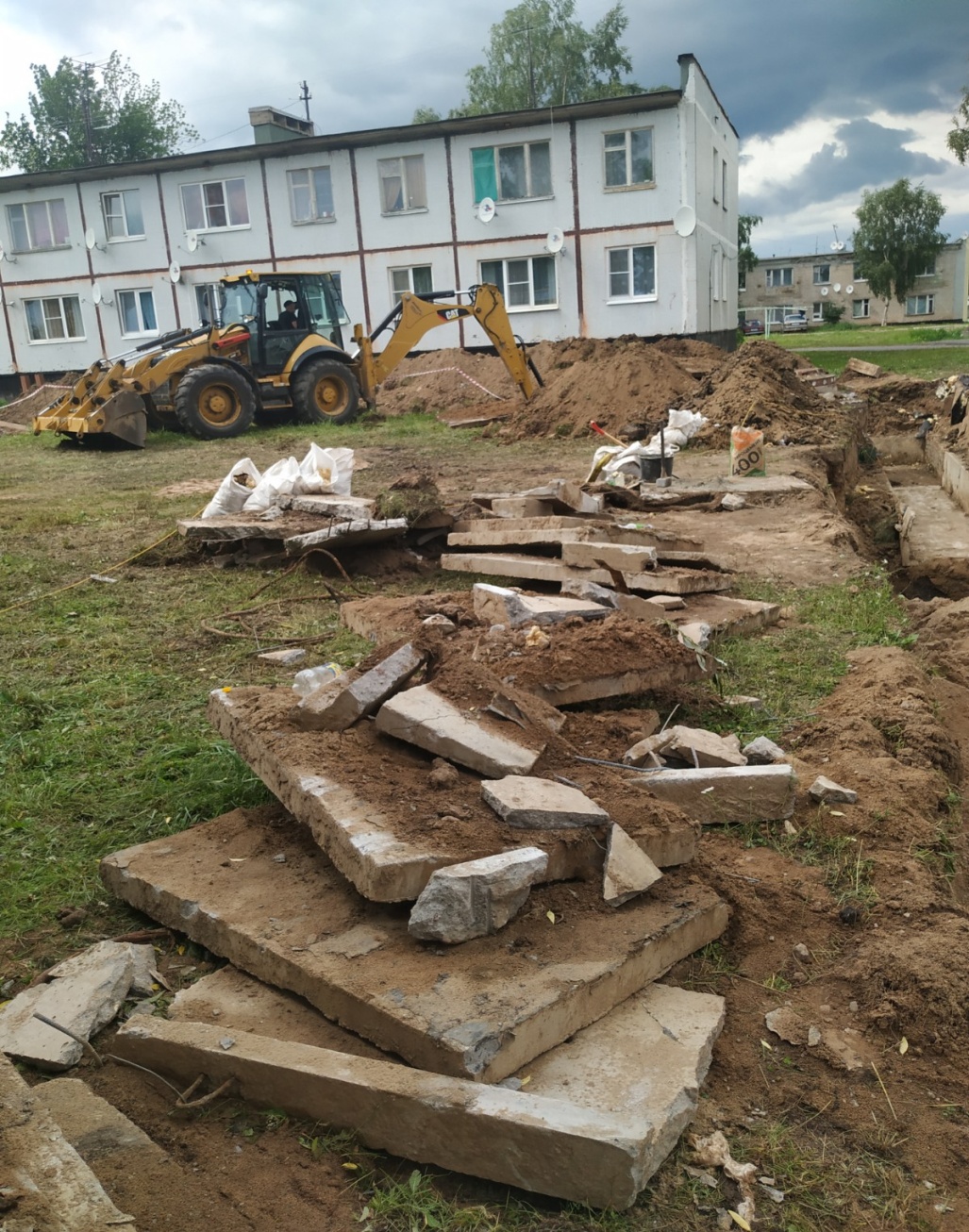 Ремонт участка теплотрассы.
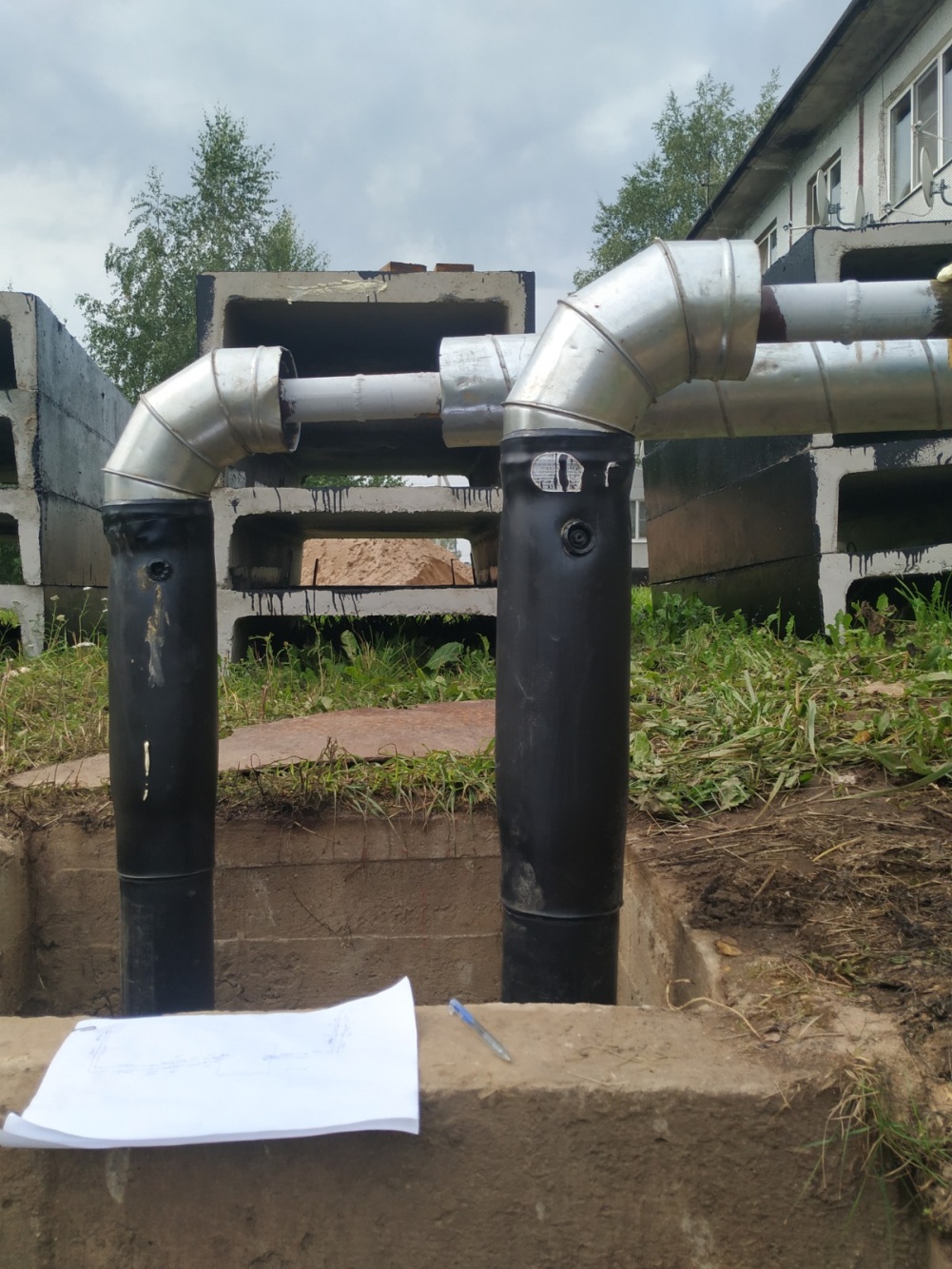 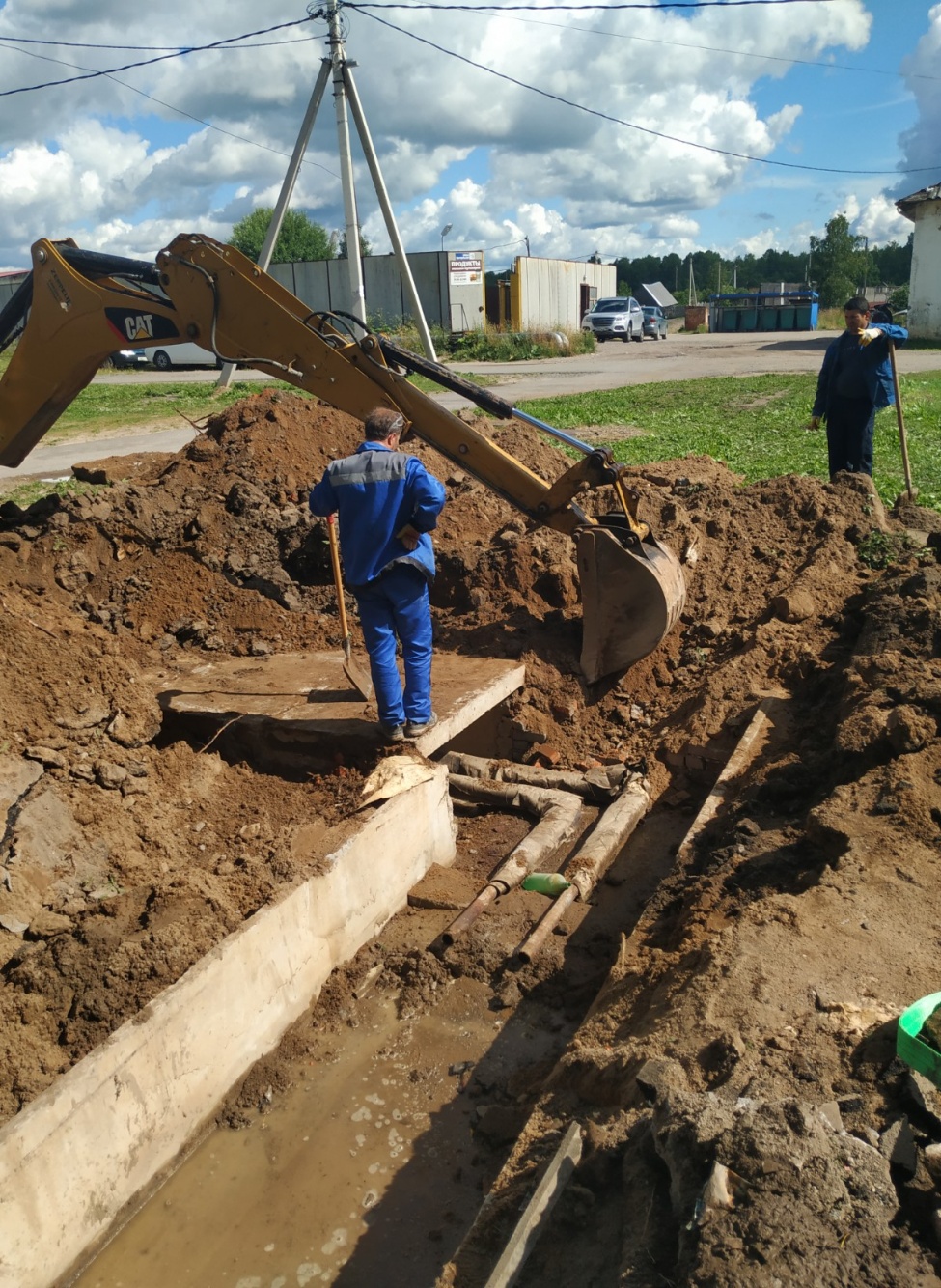 В рамках программы «Развитие автомобильных дорог в Кусинском сельском поселении» отремонтирован участок дороги в д. Кусинопо ул. Центральная вдоль дома № 3.
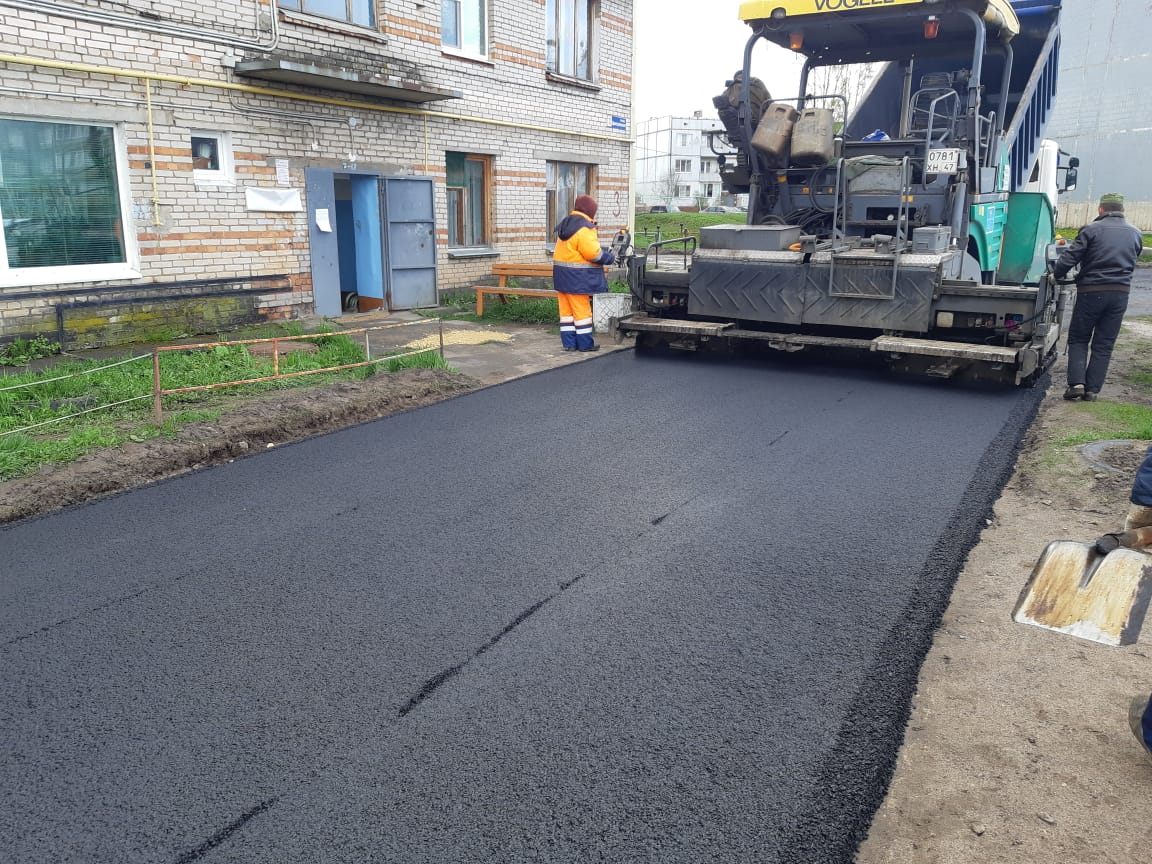 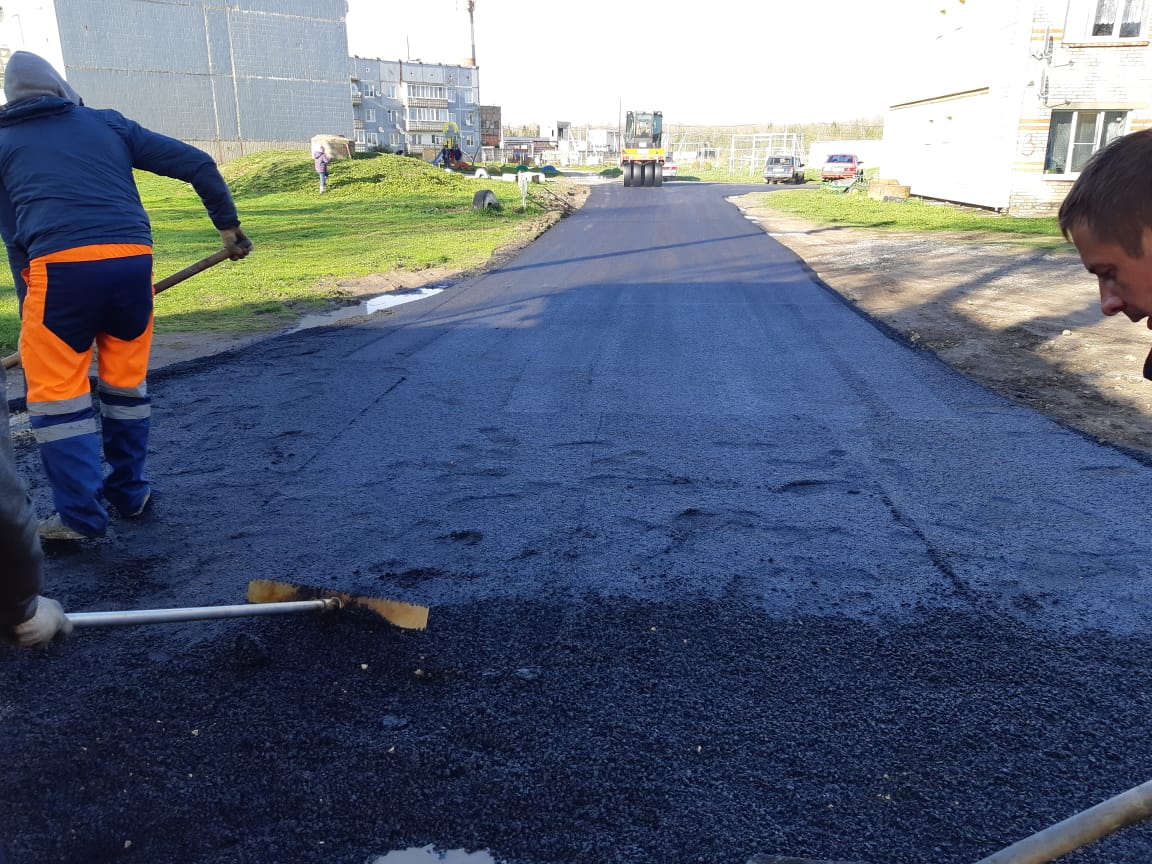 Устройство уличного освещения у домов № 3 и № 15 по ул. Центральная в д. Кусино
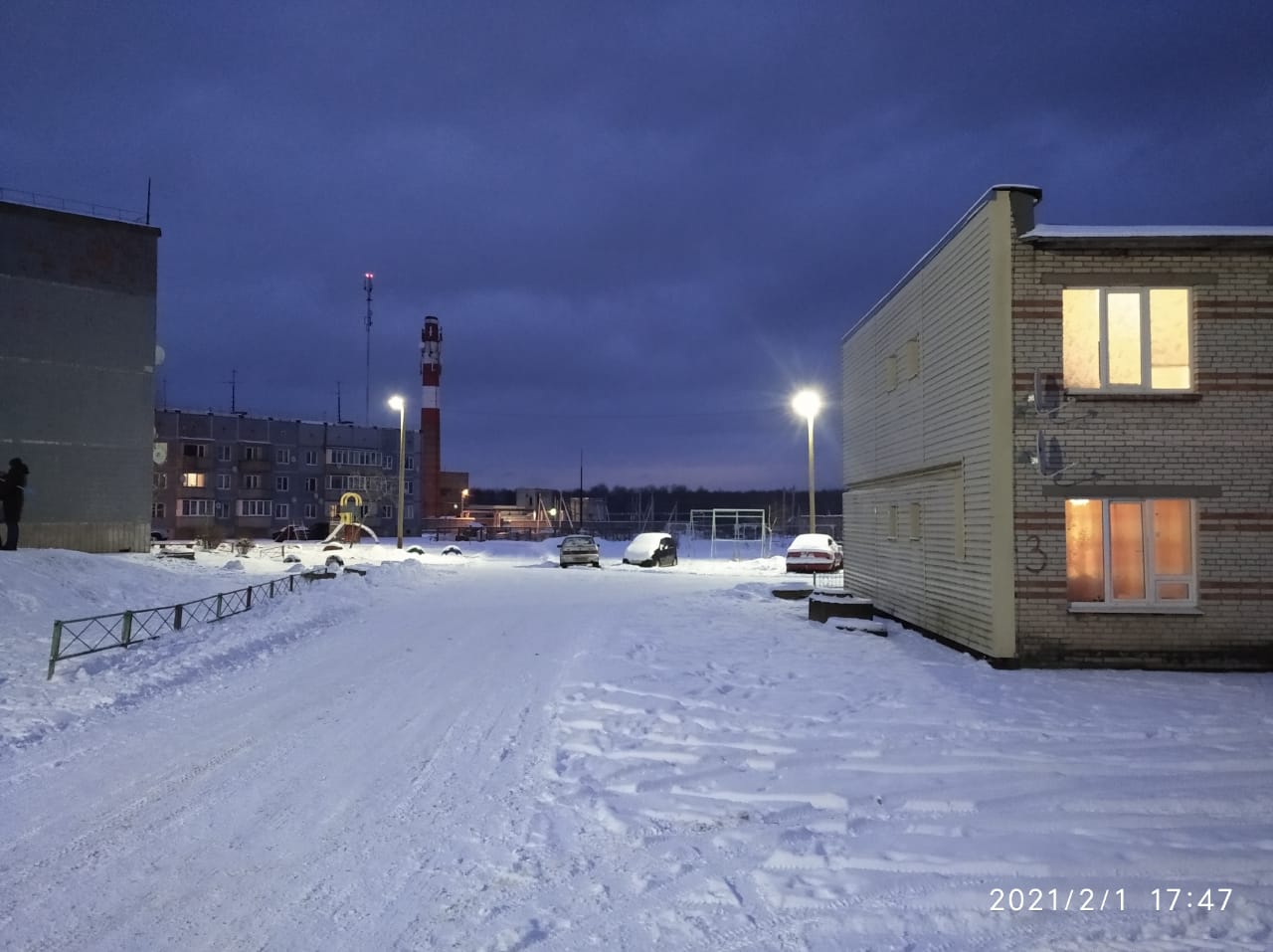 Ремонт проездов к дворовым территориям и подъездам многоквартирных домов д. Кусино по ул. Центральная вдоль домов №7 и № 8
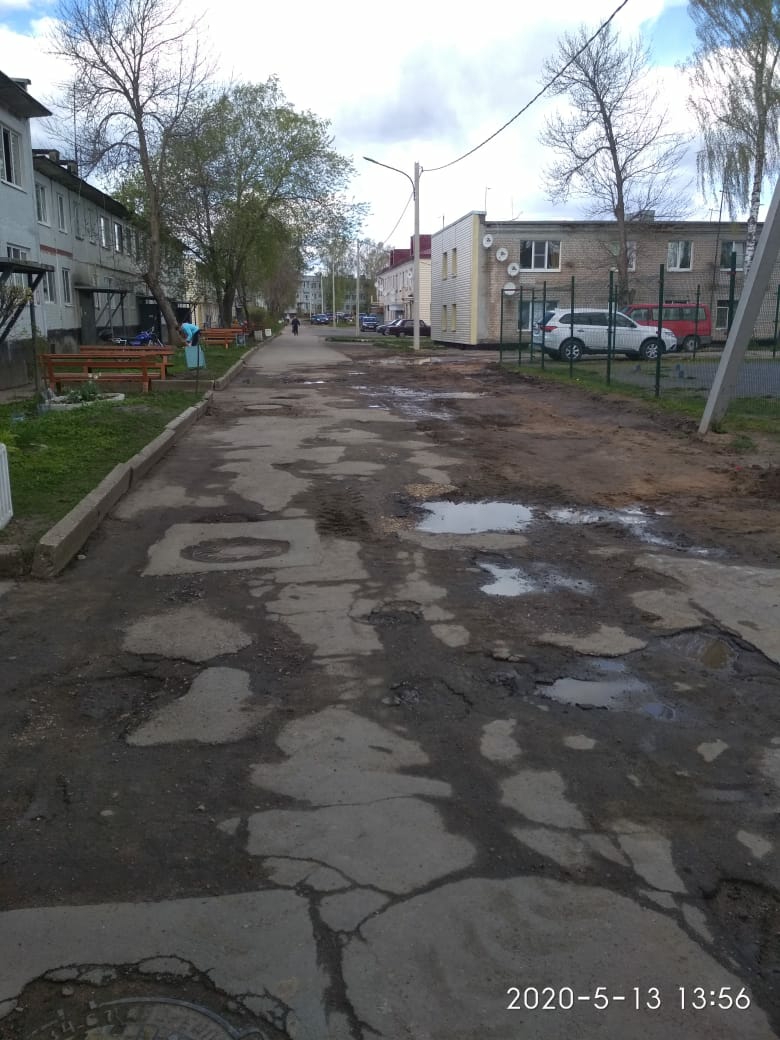 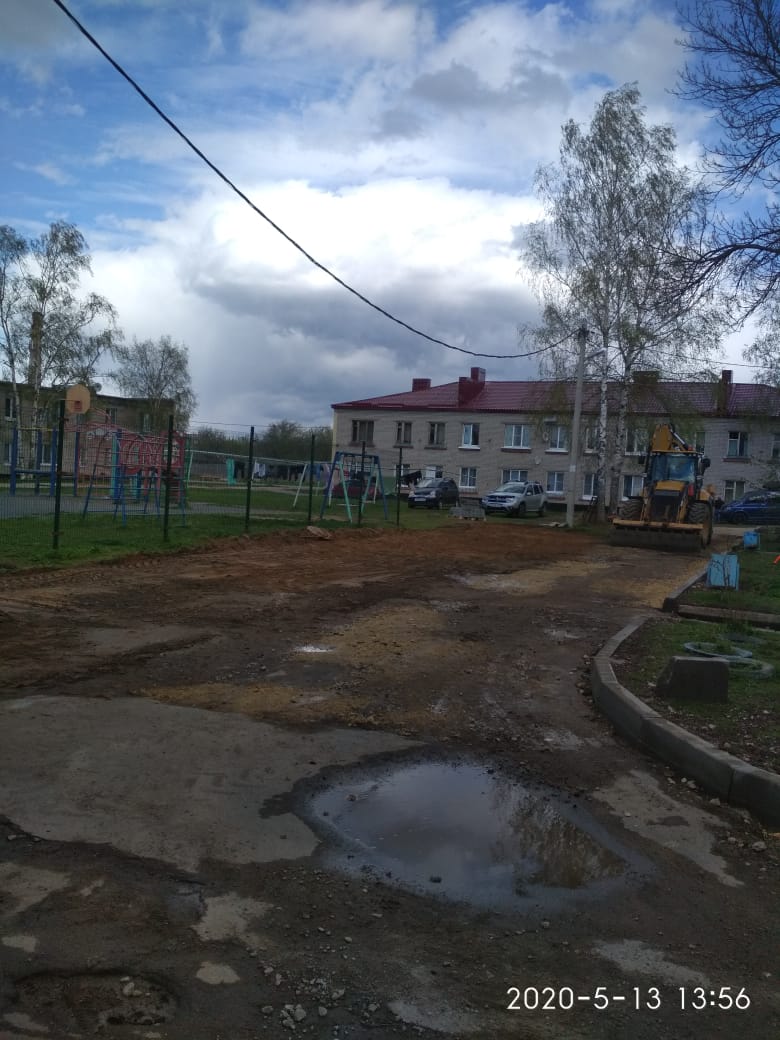 Ремонт проездов к дворовым территориям и подъездам многоквартирных домов д. Кусино по ул. Центральная вдоль домов №7 и № 8
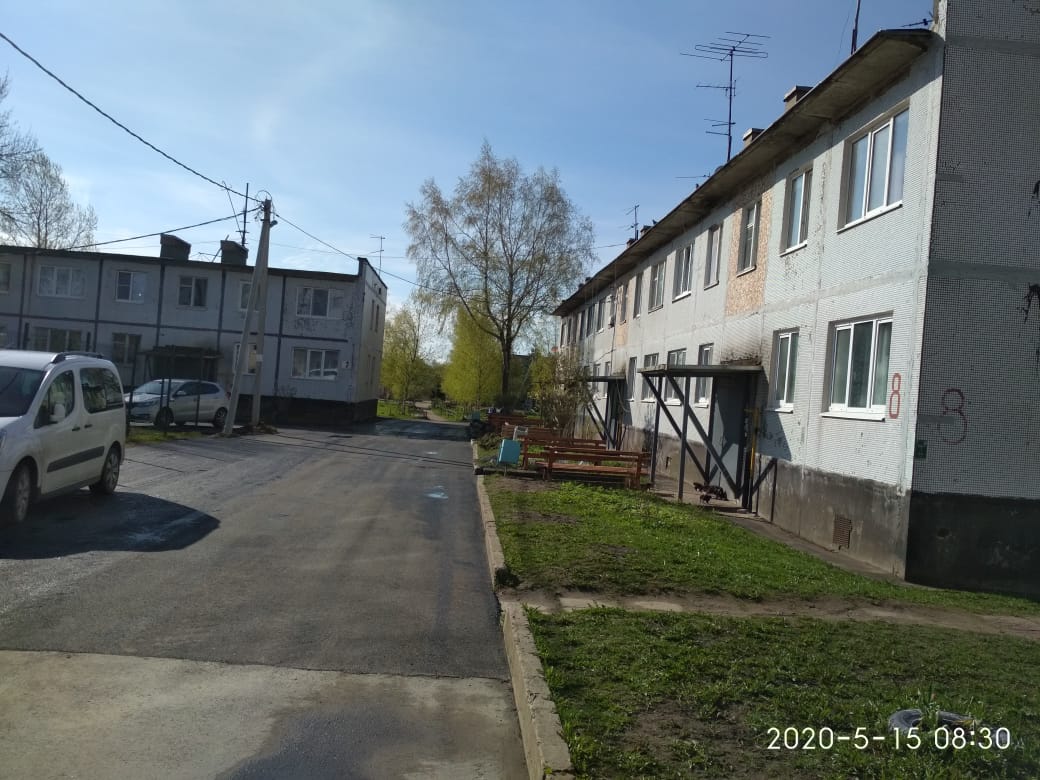 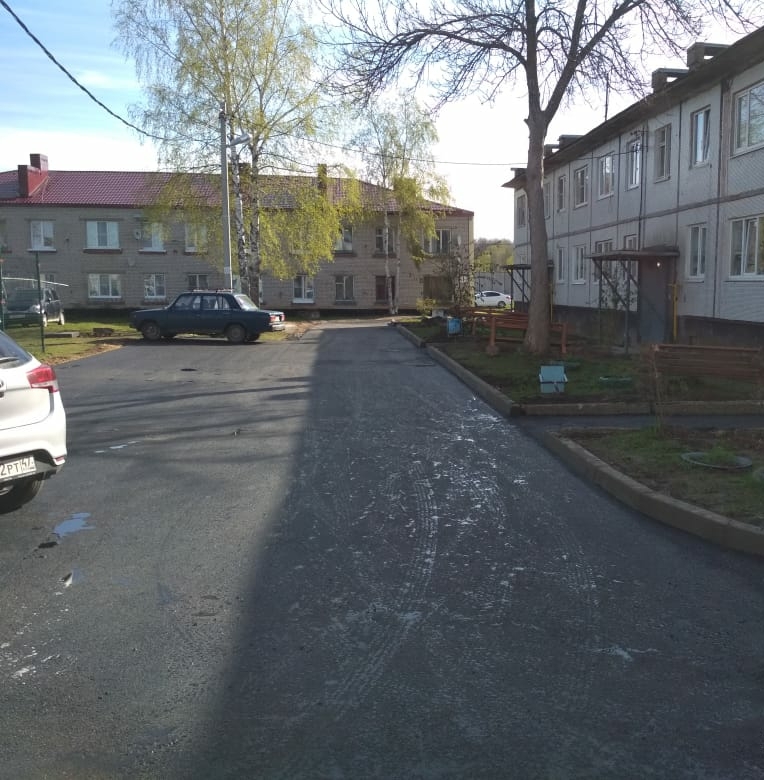 Мероприятия, исполненные  за 2020 год по программе развития частей территорий
Ремонт дорог в д. Берёзовик
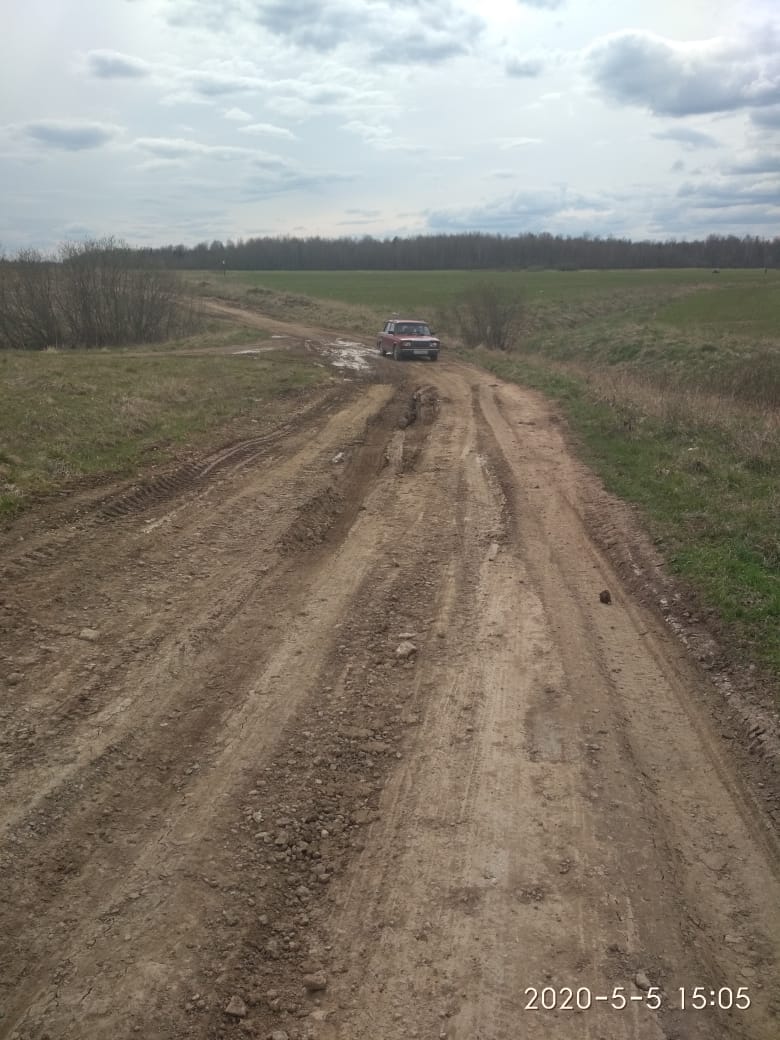 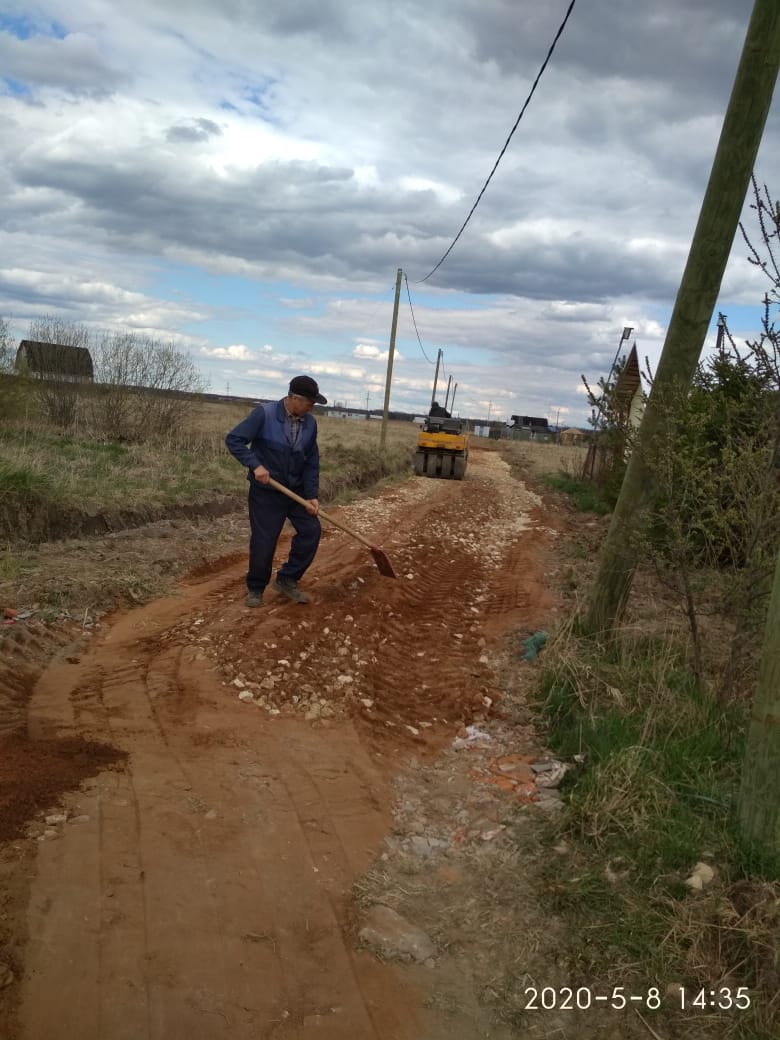 Ремонт дорог в д. Берёзовик
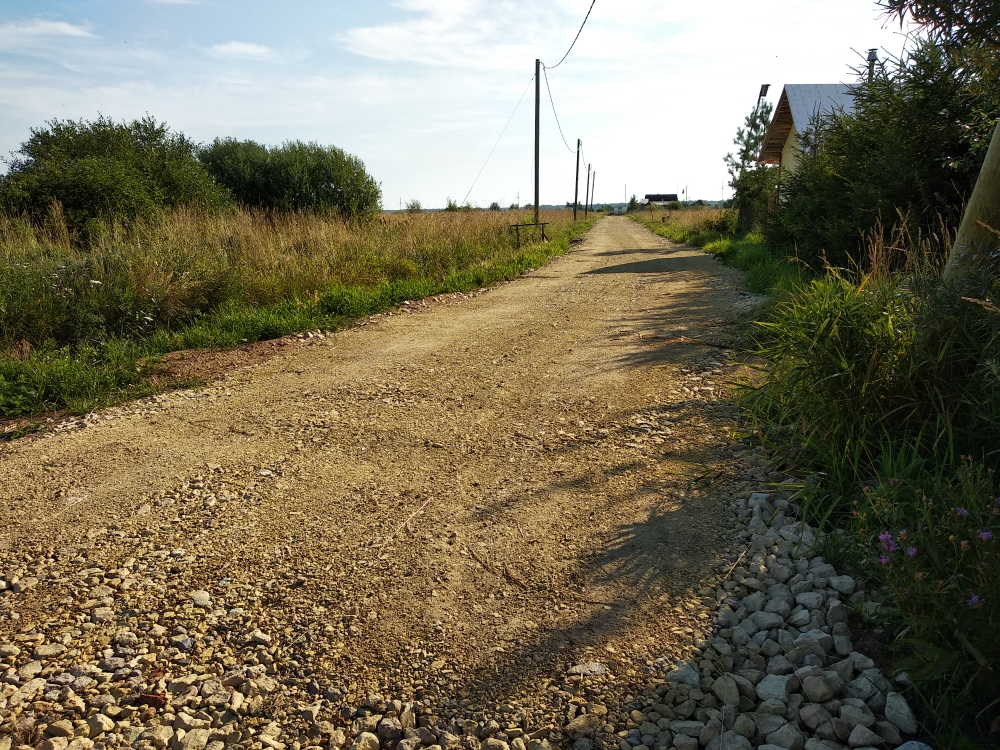 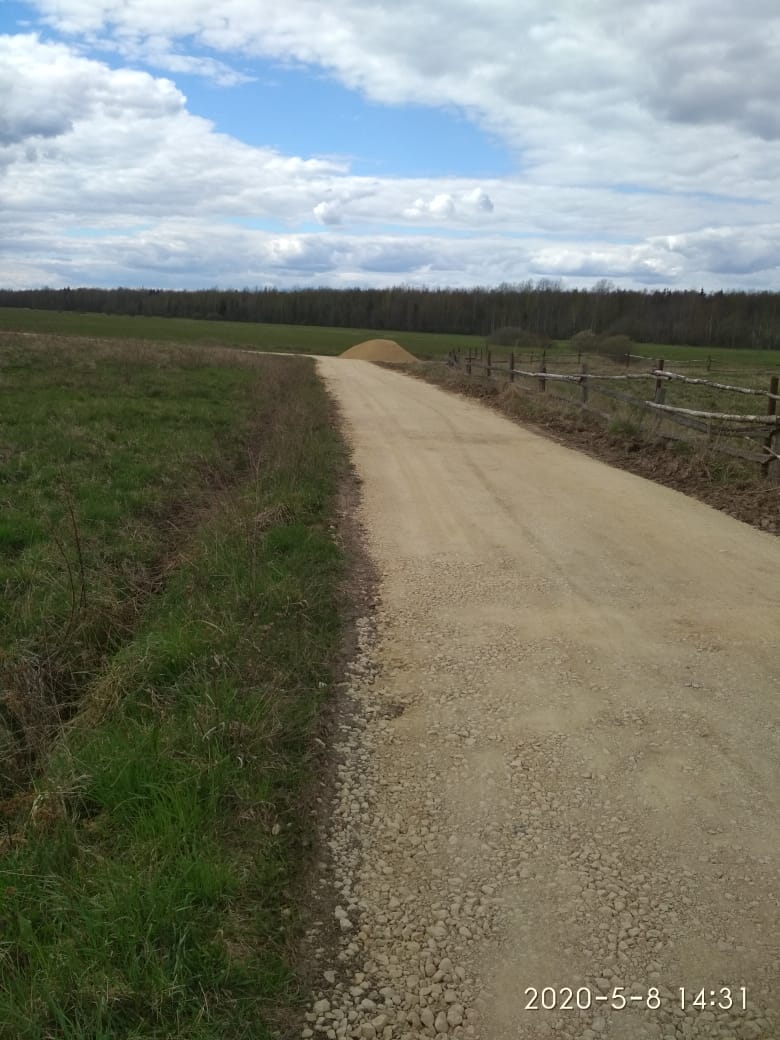 Чистка пожарных водоёмов в с. Посадников Остров и д. Берёзовик
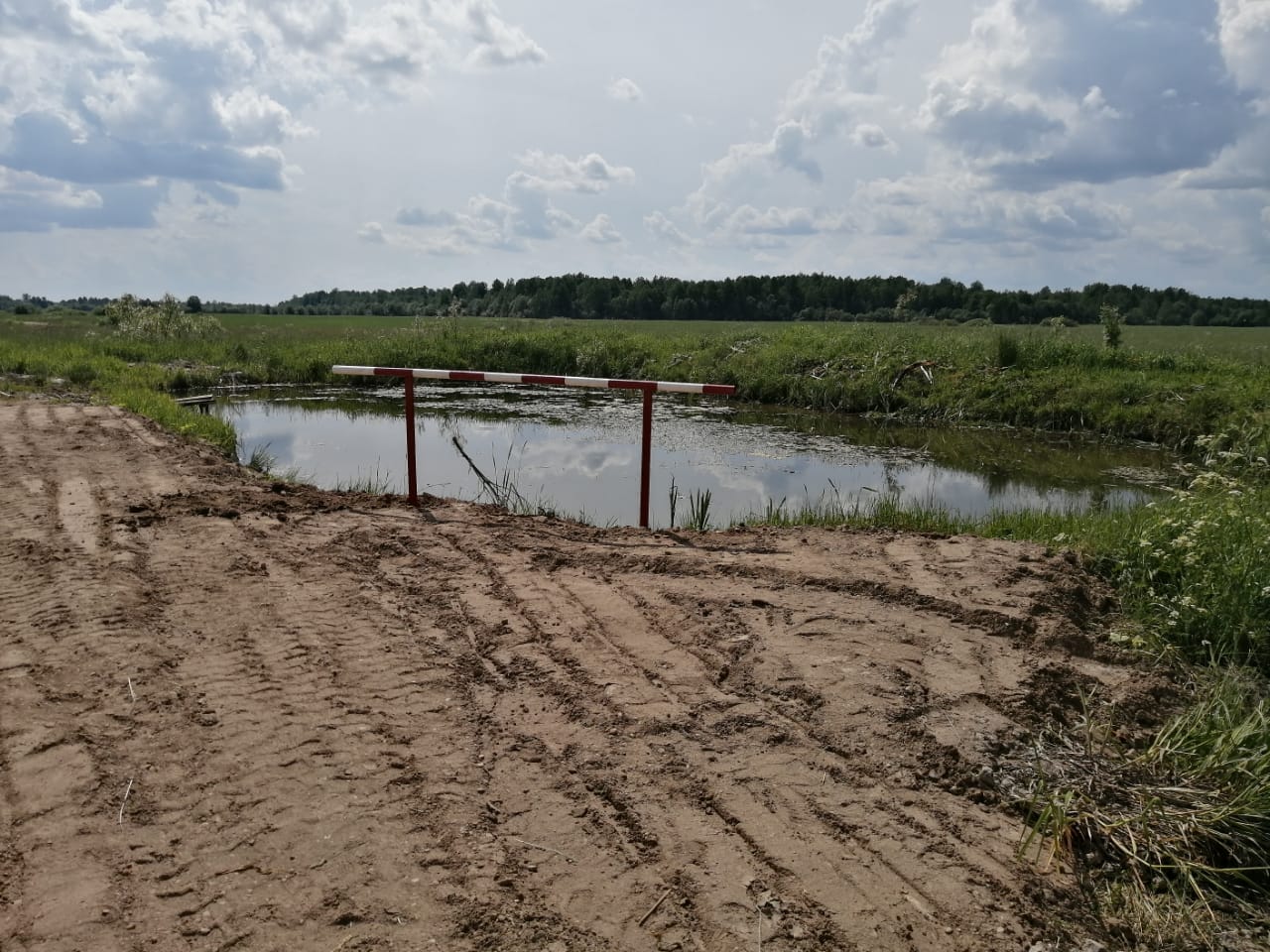 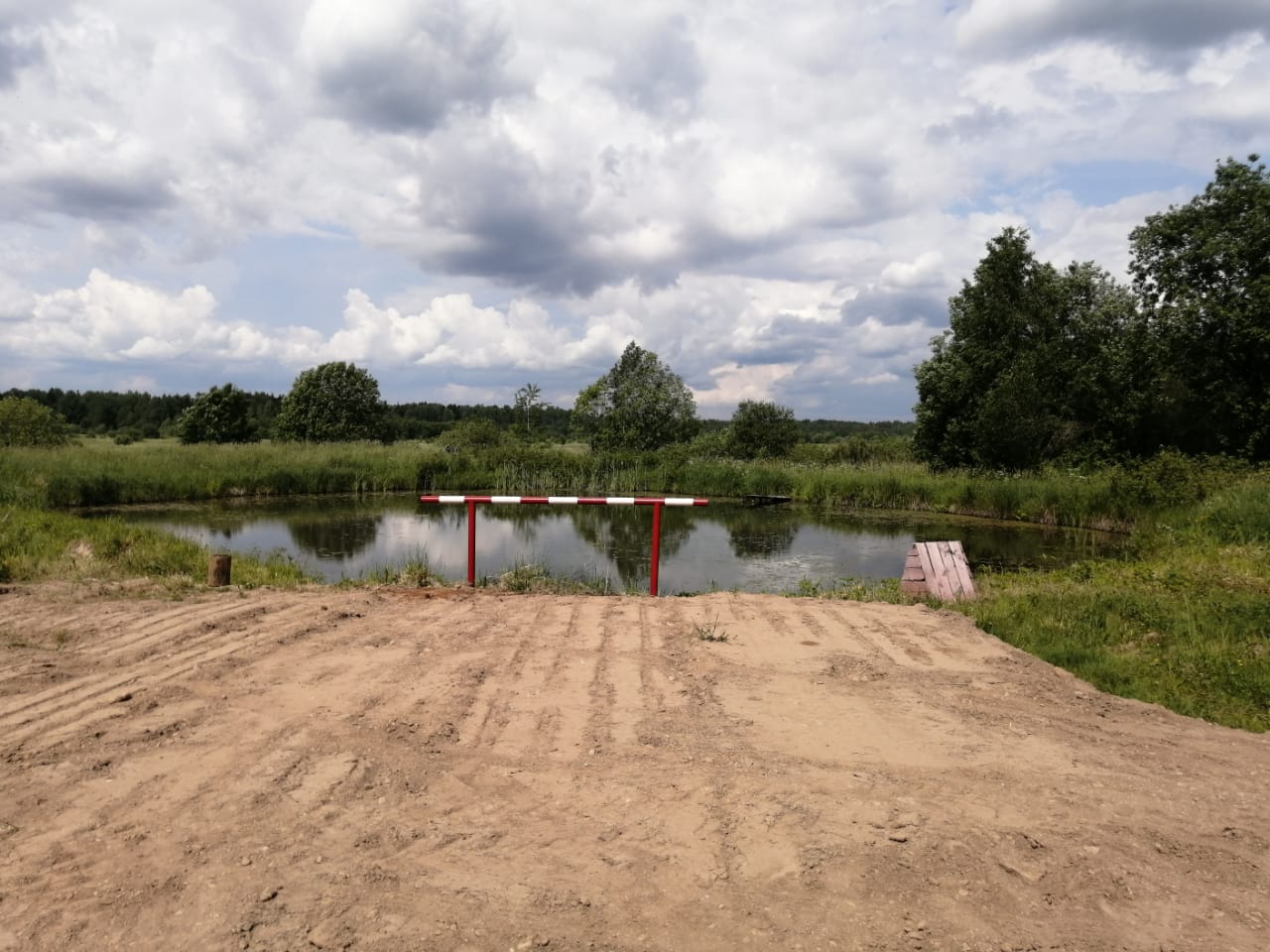 Ремонт братского захоронения в д. Мелехово
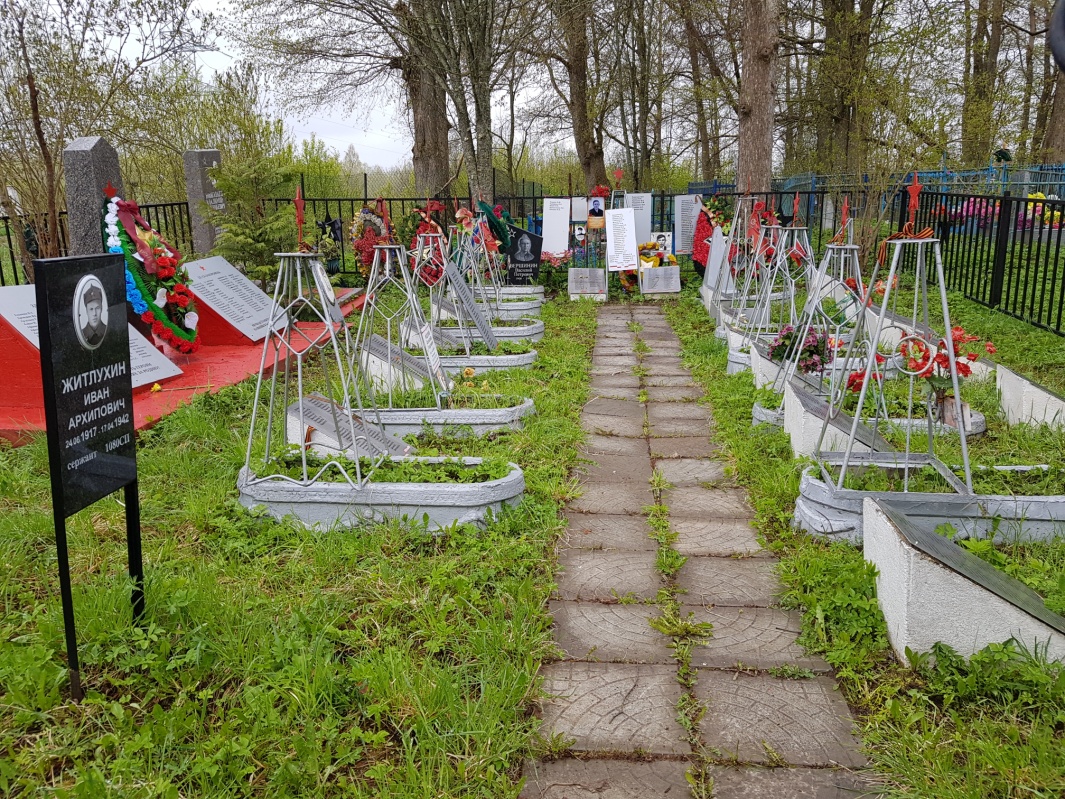 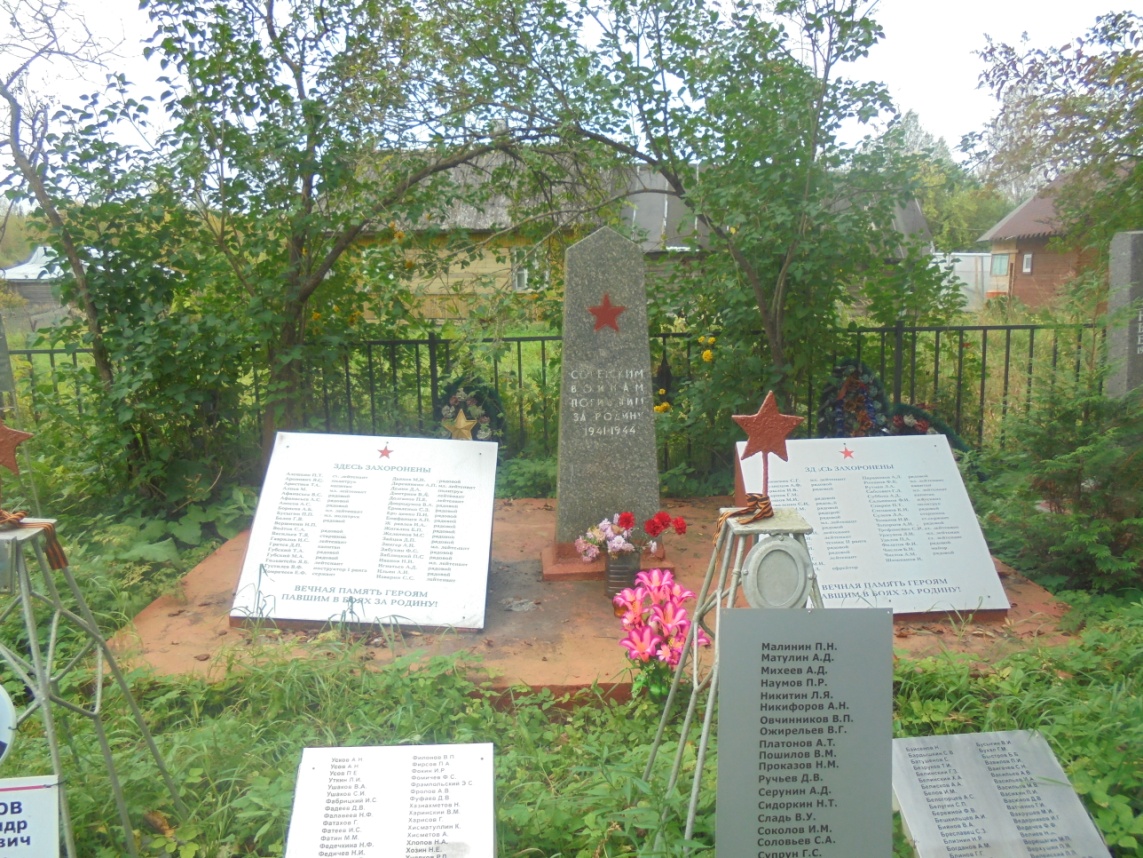 Ремонт братского захоронения в д. Мелехово
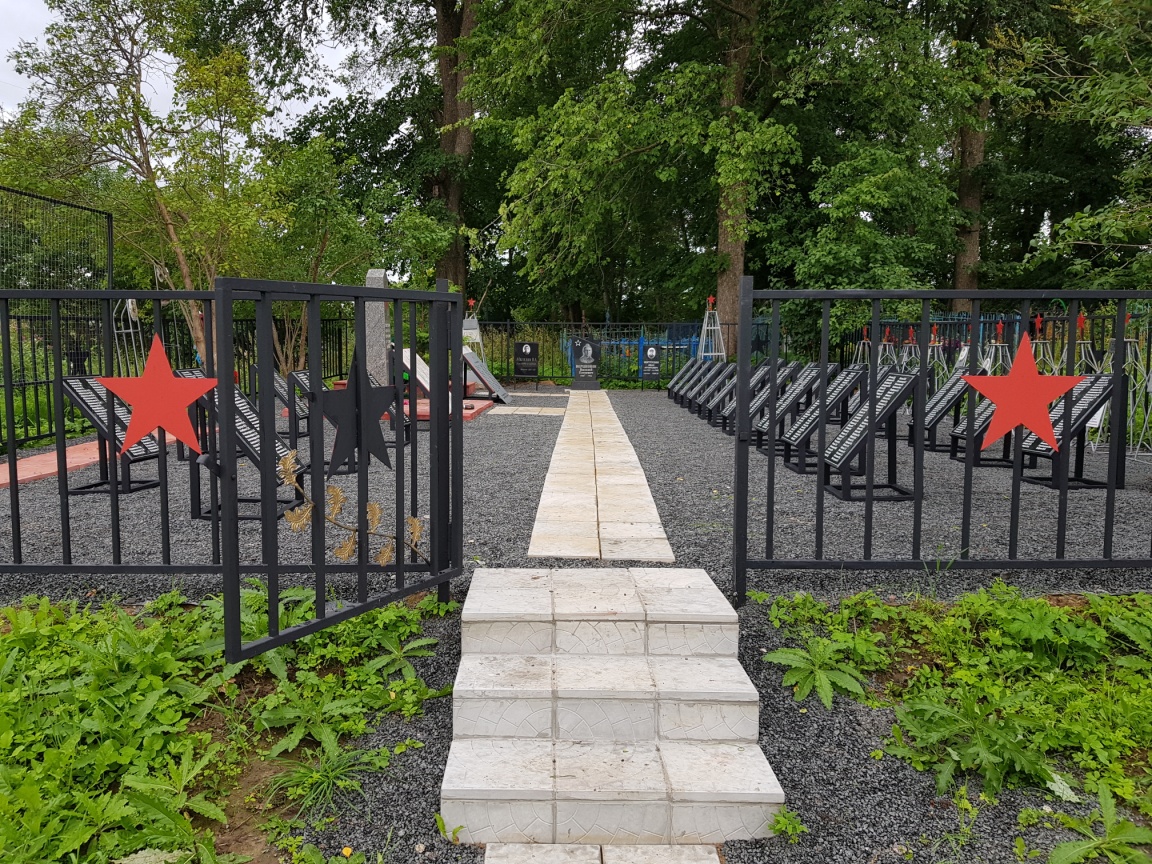 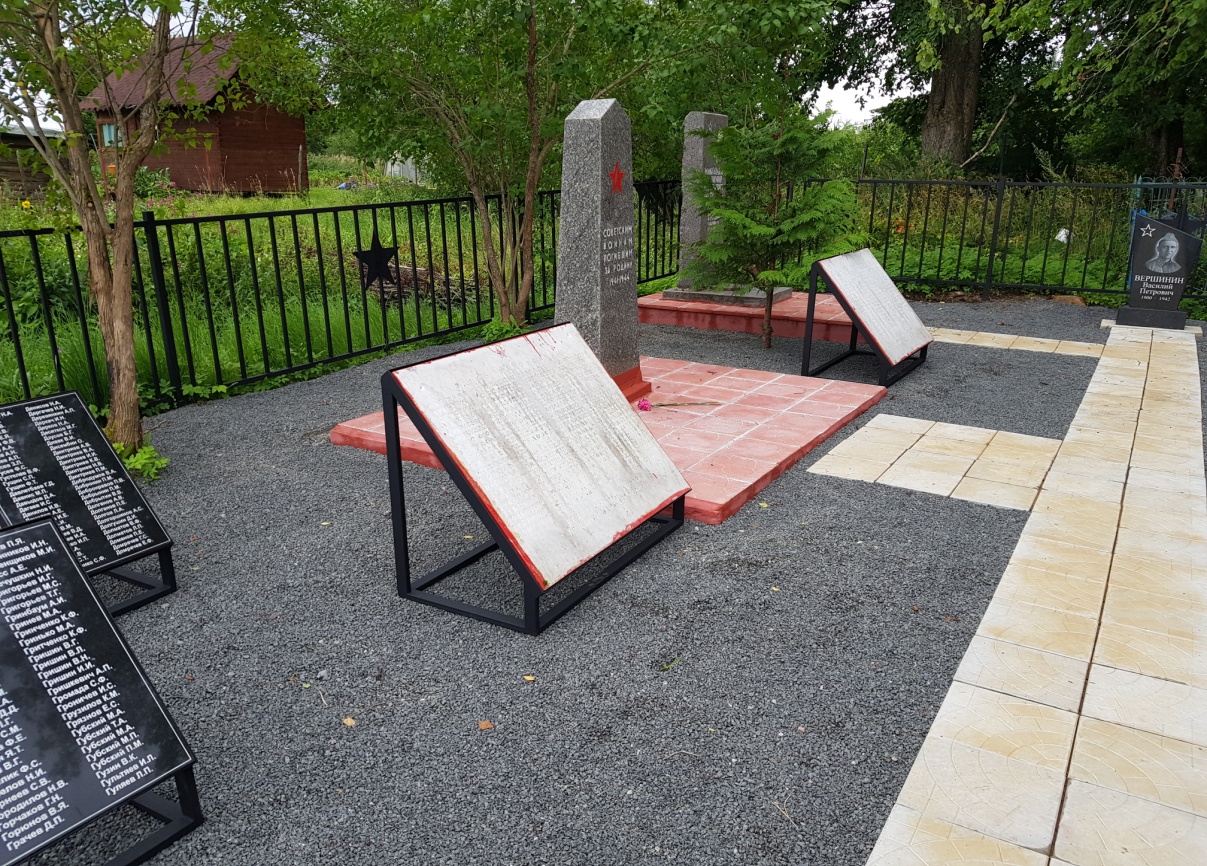 Спиливание деревьев в д. Берёзовик
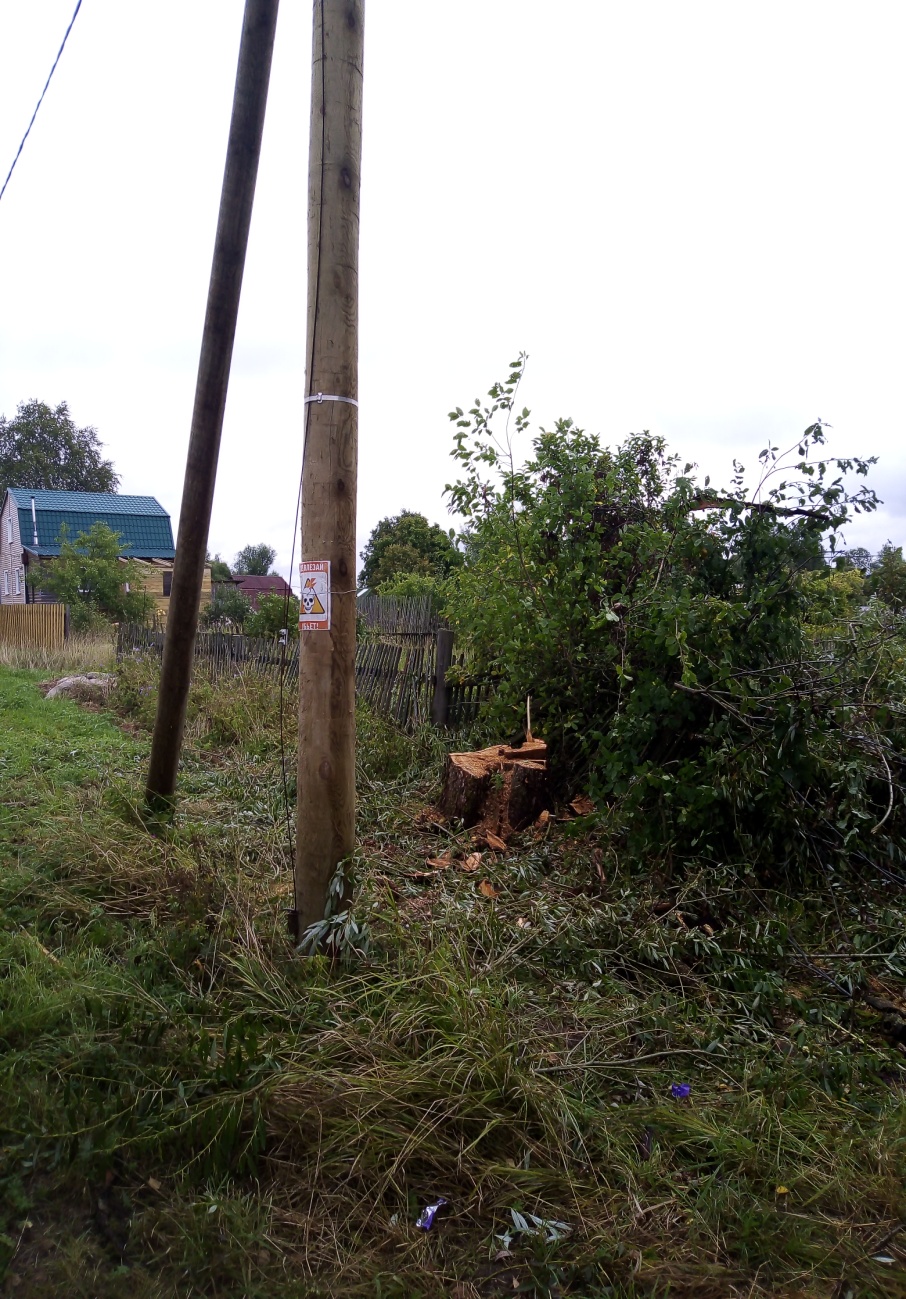 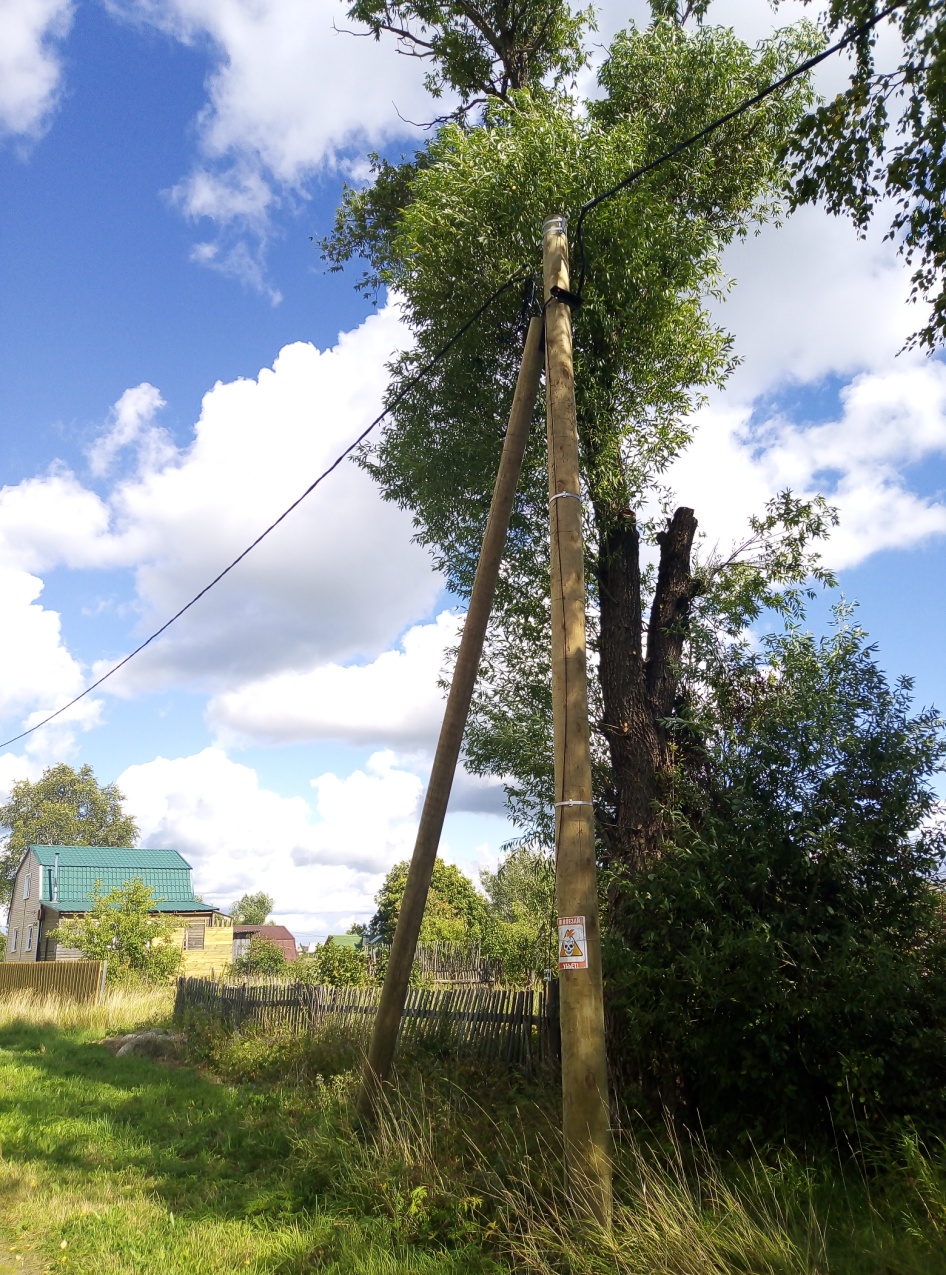 Ремонт мостков в д. Берёзовик
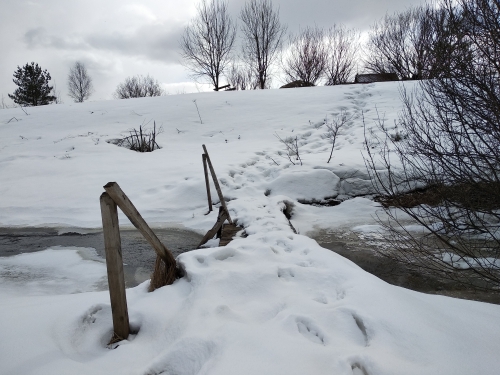 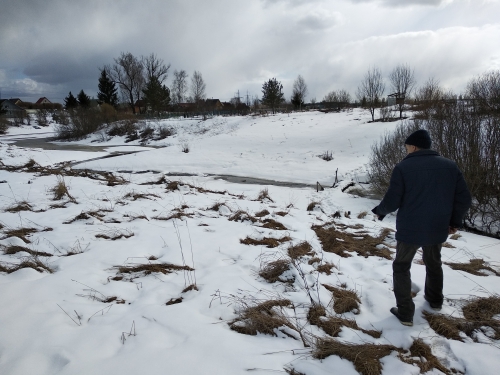 Ремонт  мостков через ручей к кладбищу
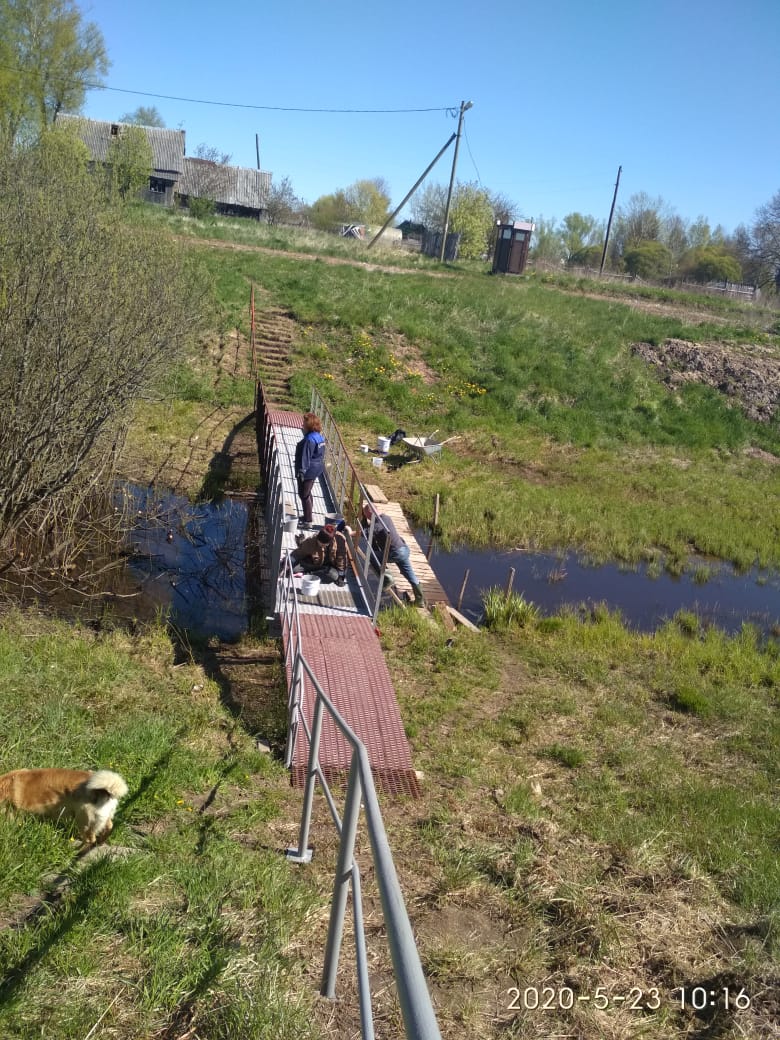 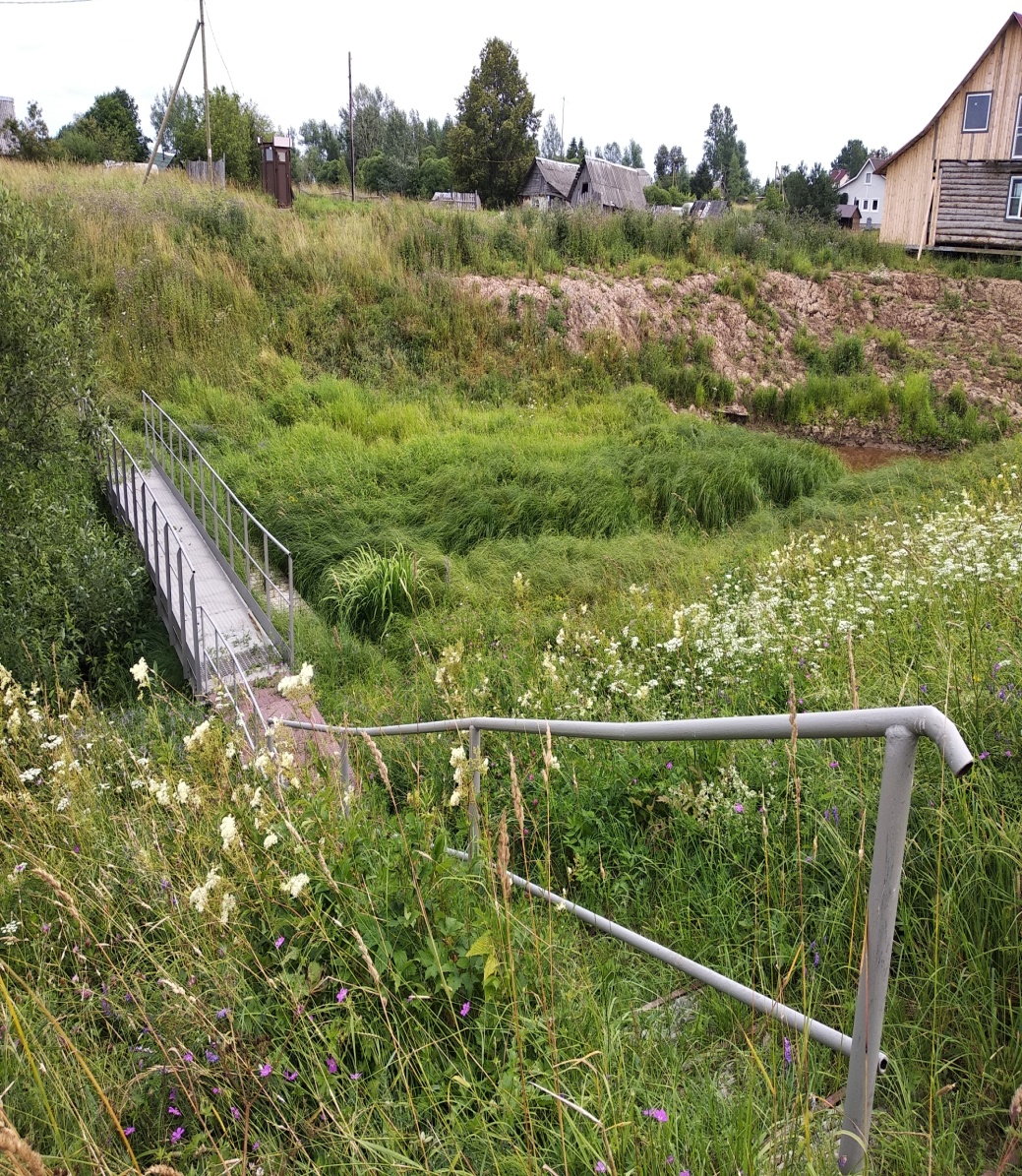 Ограждение детской площадки в с. Посадников остров
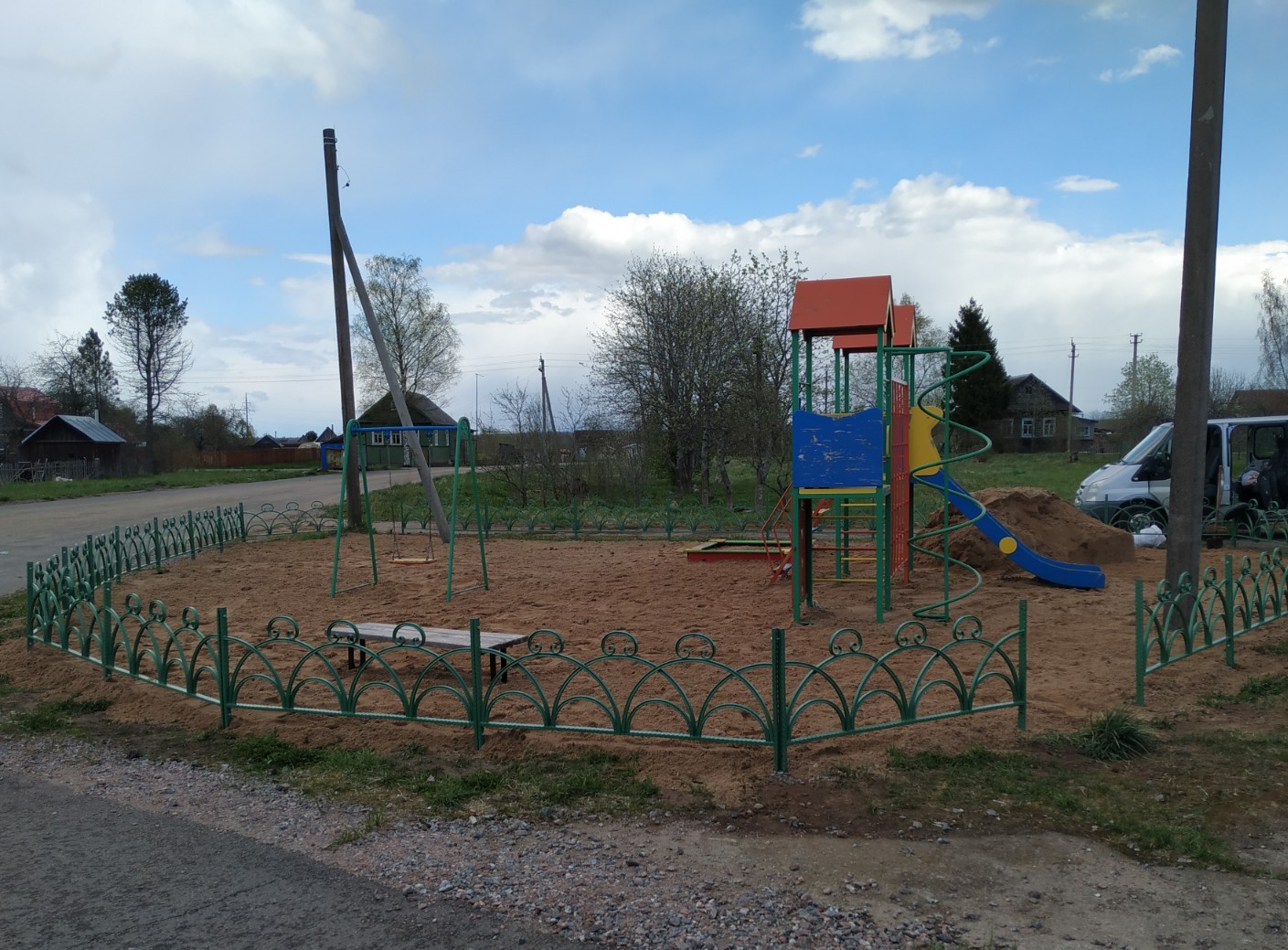 Заседания общественного совета
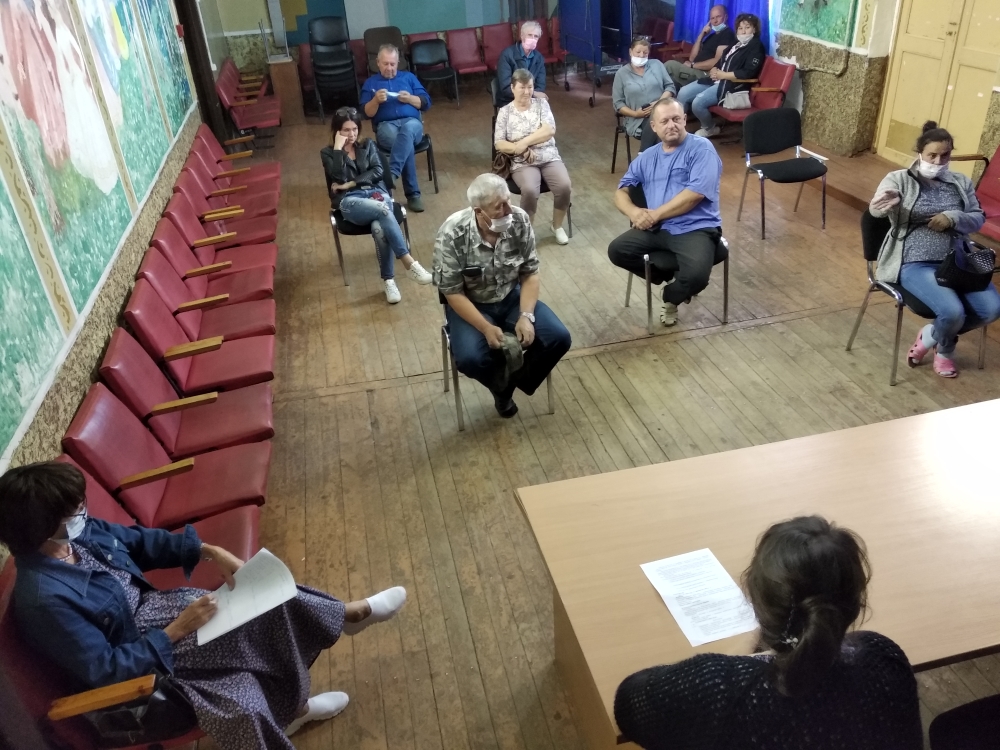 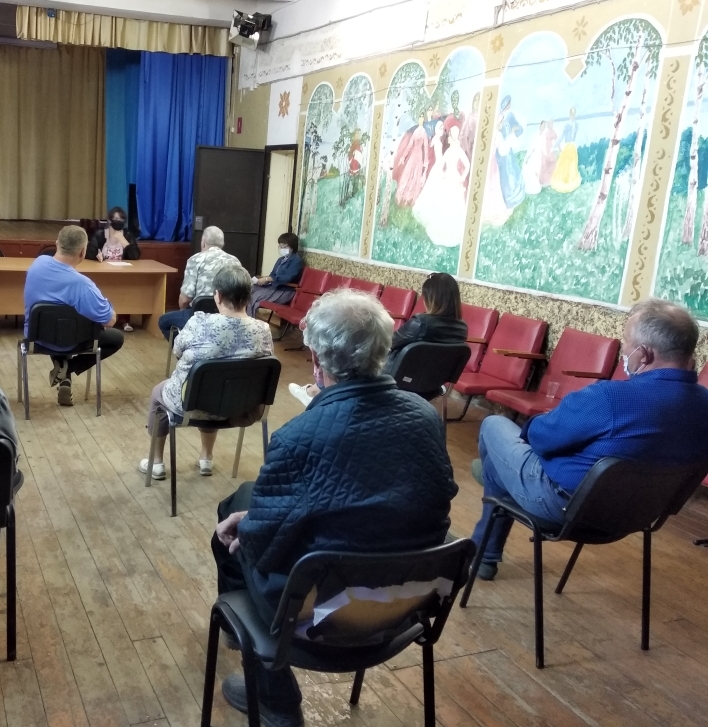 Мероприятия, запланированные на 2021 год по программе развития частей территорий.
Ремонт дороги за р. Кусинкой за счет средств дорожного фонда Ленинградской
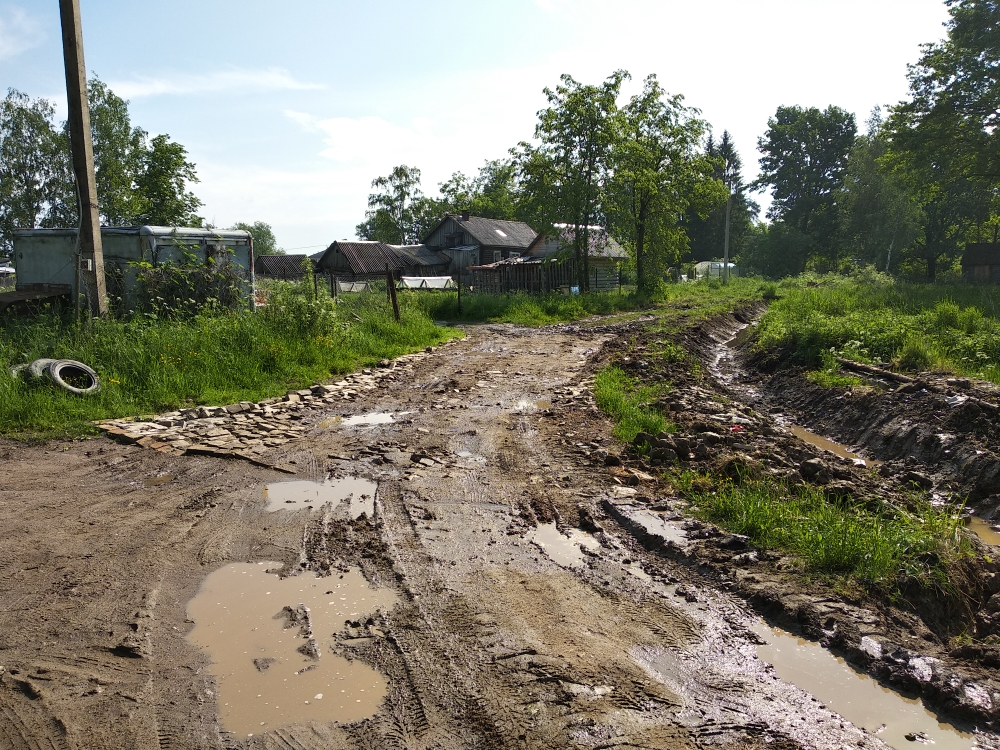 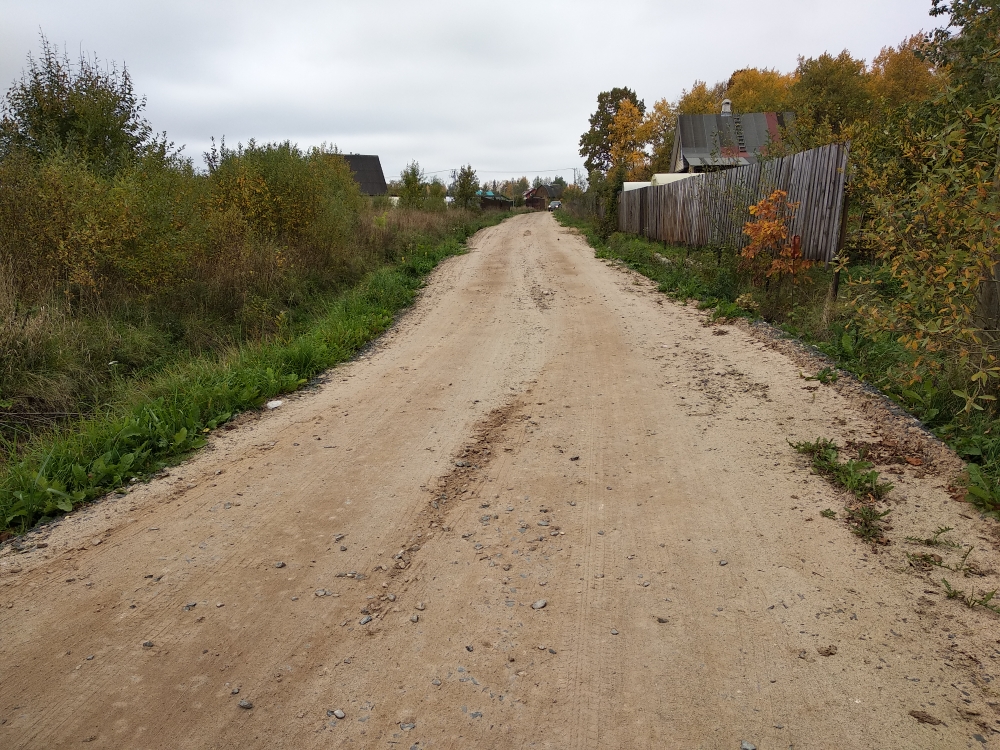 Ремонт участка дороги по ул. Луговая в д. Кусино
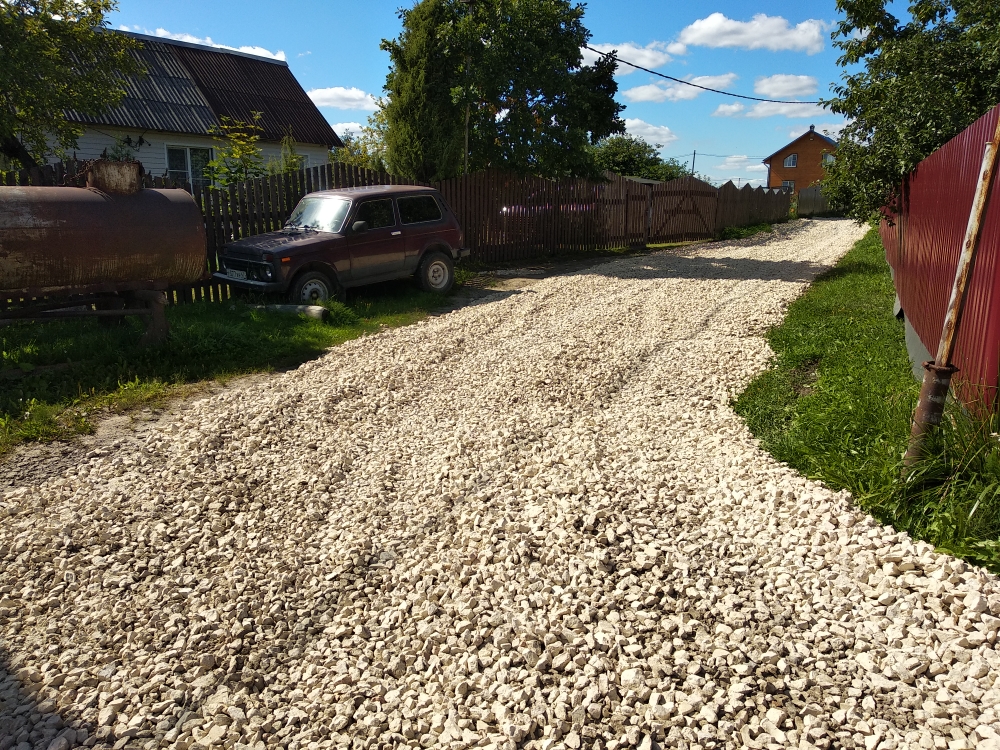 Чествование активистов
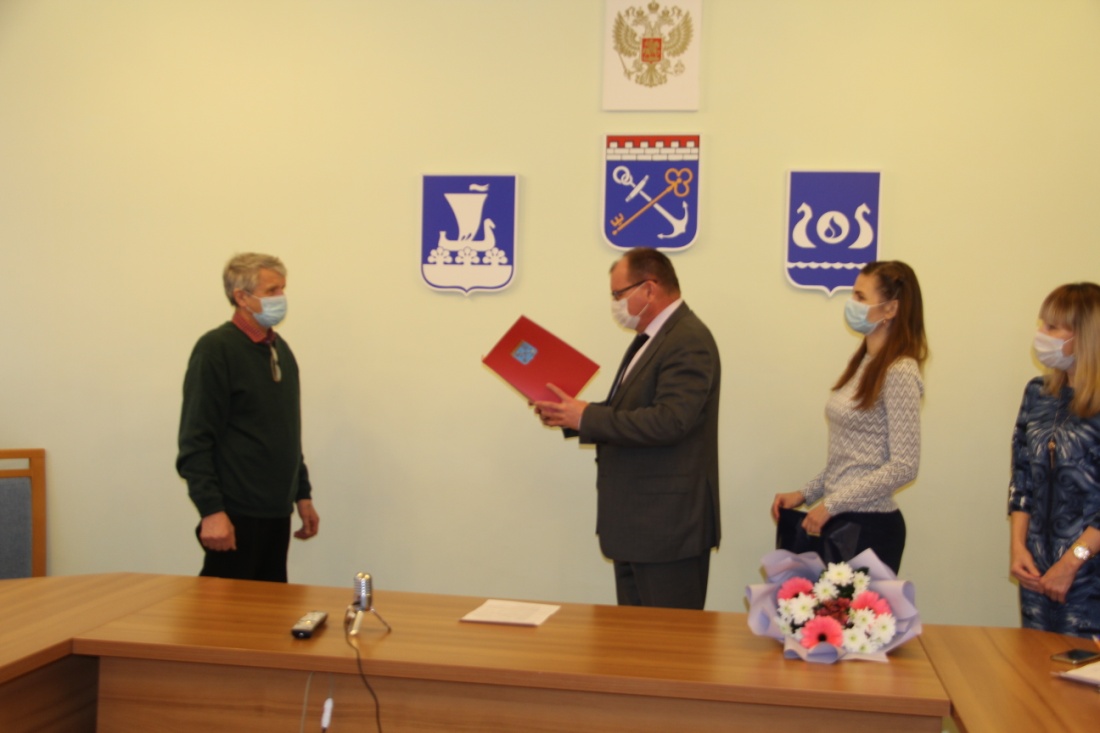 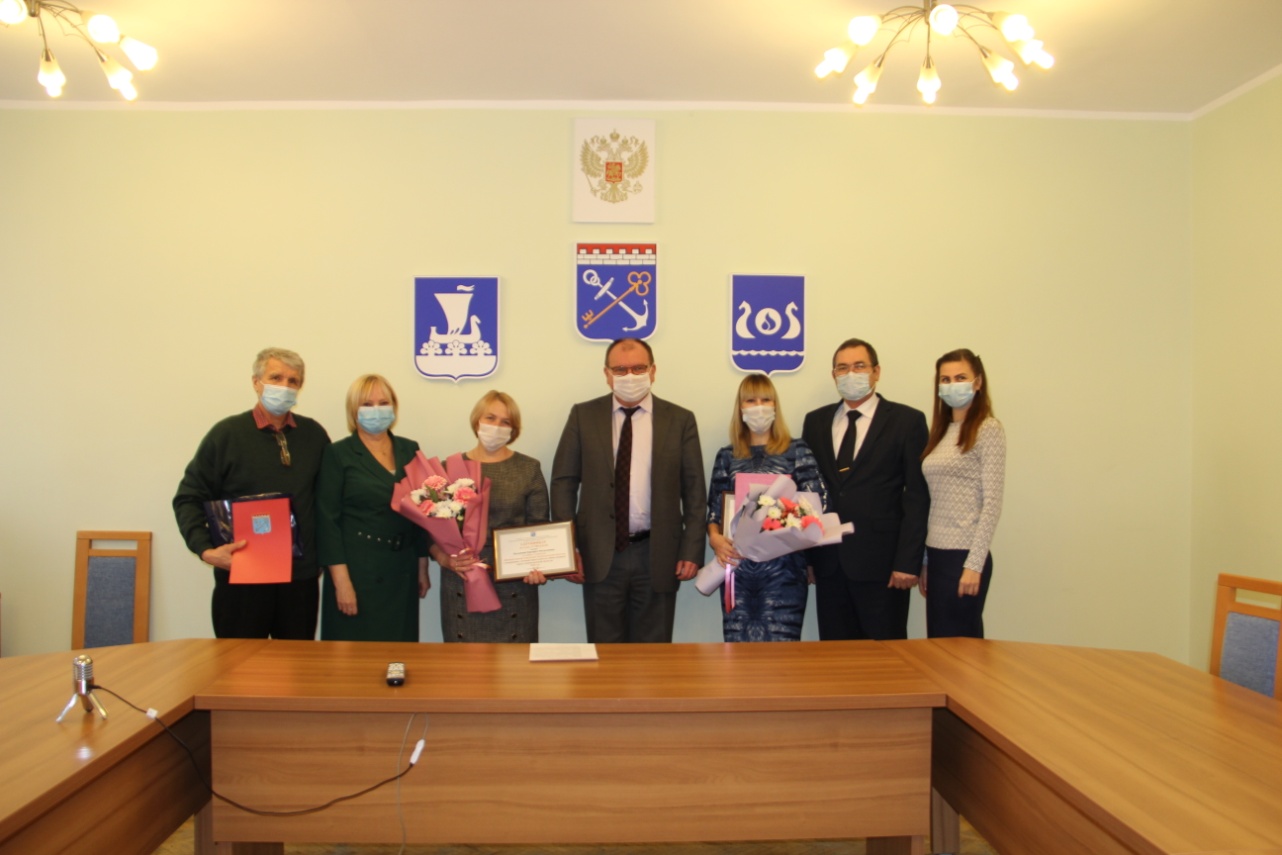 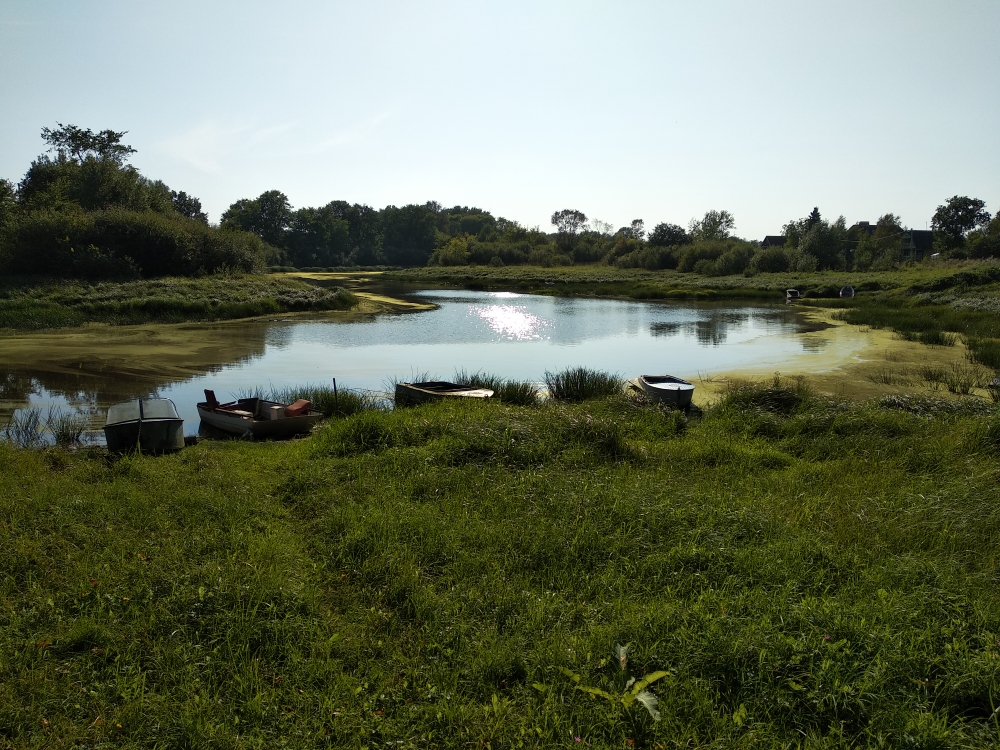 СПАСИБО ЗА ВНИМАНИЕ